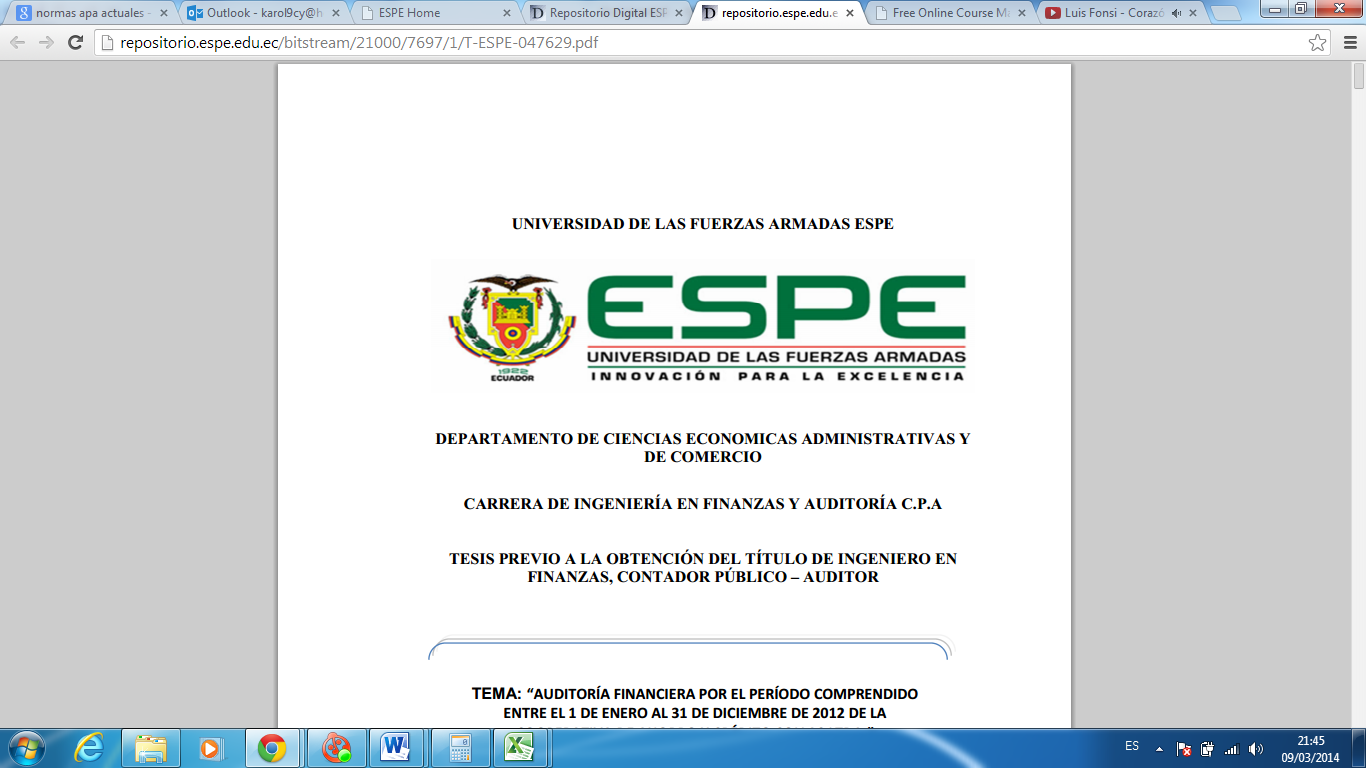 CARRERA DE INGENÍERIA  EN FINANZAS Y AUDITORÍA C.P.A.TESIS PREVIO A LA OBTENCIÓN DEL TÍTULO DE INGENIERO EN FINANZAS, CONTADOR PÚBLICO – AUDITOR
“ANÁLISIS DEL IMPACTO DEL CRÉDITO HIPOTECARIO CONCEDIDO POR EL BIESS, EN EL SECTOR DE LA CONSTRUCCIÓN, EL CRECIMIENTO DE LOS PRECIOS Y LA GENERACIÓN DE EMPLEO, EN LOS ULTIMOS 5 AÑOS”
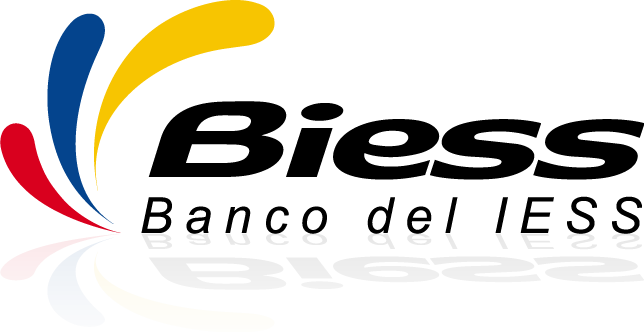 AUTORA: CAROLINA YÁNEZ
DIRECTOR: Econ. OSCAR PEÑAHERRERA
CODIRECTOR: Econ. GALO ACOSTA
PLANTEAMIENTO DEL PROBLEMA
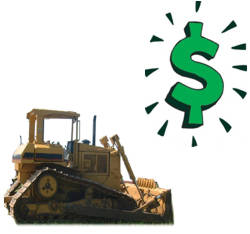 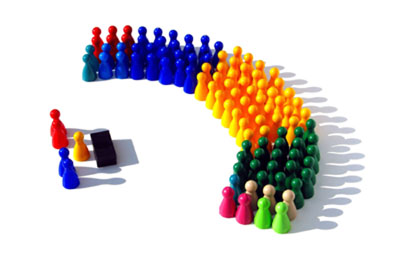 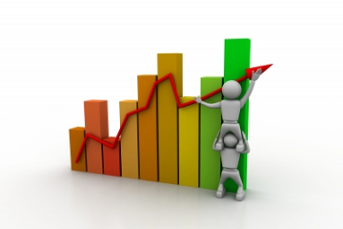 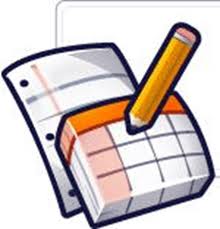 OBJETIVO GENERAL
OBJETIVOS ESPECÍFICOS
BANCO DEL INSTITUTO ECUATORIANO DE SEGURIDAD SOCIAL
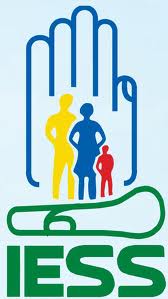 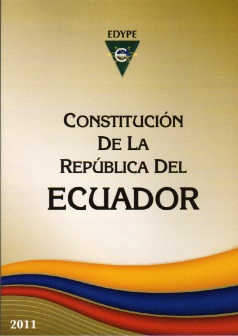 establece la creación de una entidad financiera de propiedad
artículo 372
canalizar sus inversiones 
administrar los fondos previsionales públicos, inversiones privativas y no privativas
Responsable:
Seguridad
solvencia
Eficiencia
rentabilidad 
control del órgano competente.
Su Gestión se sujetará a los principios de:
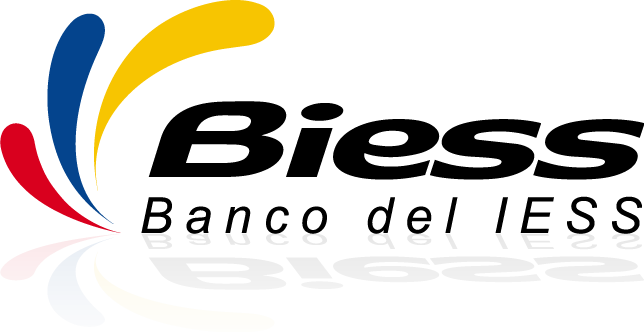 En el Suplemento de Registro Oficial No. 587
El 11 de mayo de 2009
se aprobó la creación
BANCO DEL INSTITUTO ECUATORIANO DE SEGURIDAD SOCIAL
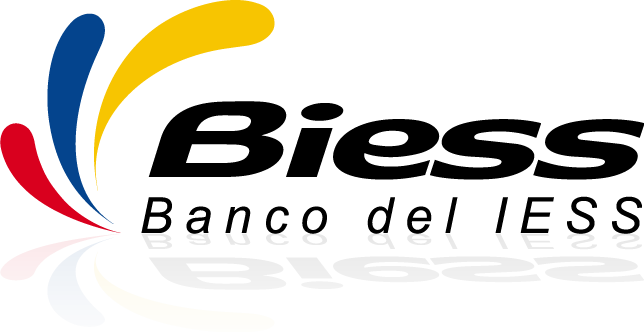 Administrativa, 
Técnica, y
Financiera.
Institución pública con autonomía
con finalidad social y de servicio público, domicilio principal en la ciudad de Quito, Distrito Metropolitano.
MERCADO

CLIENTES
BANCO DEL INSTITUTO ECUATORIANO DE SEGURIDAD SOCIAL
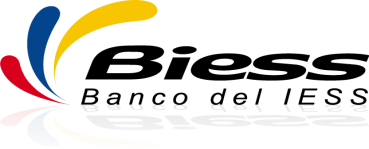 PRODUCTOS
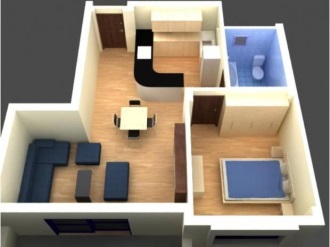 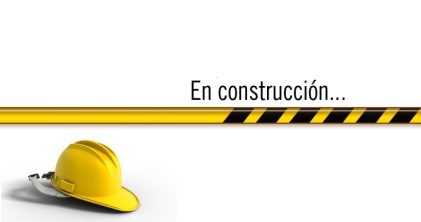 METODOLOGÍA Y TÉCNICAS DE INVESTIGACIÓN
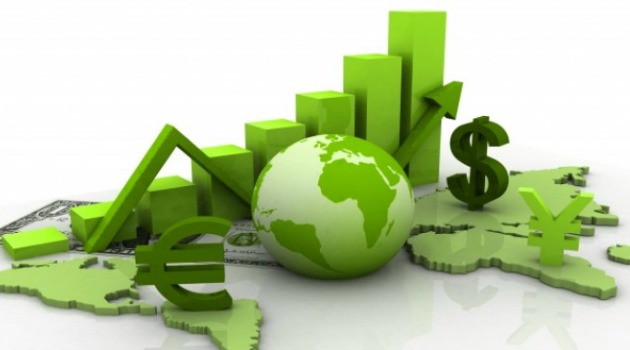 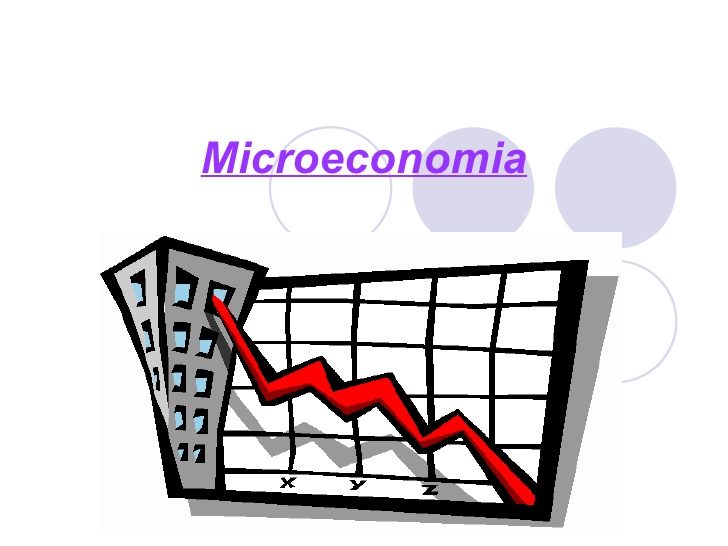 MACROECONÓMICO
MICROECONÓMICO
MARCO TEÓRICO
PRODUCTO INTERNO BRUTO (MILES DE DÓLARES) 2008-2012
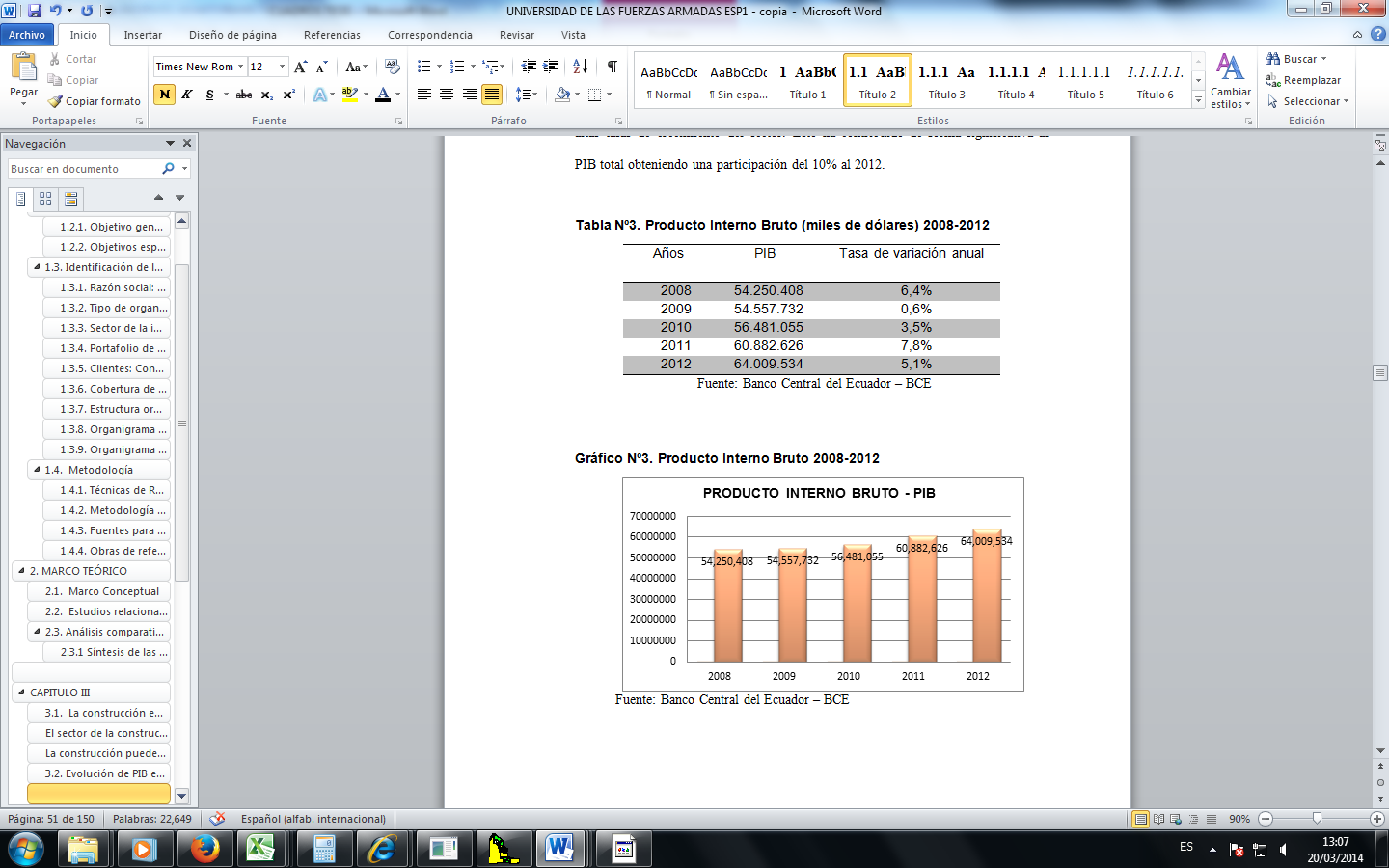 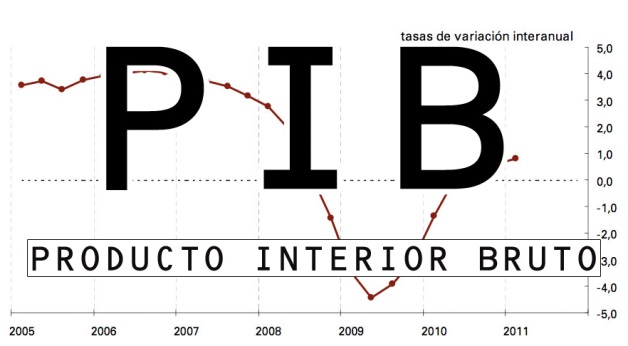 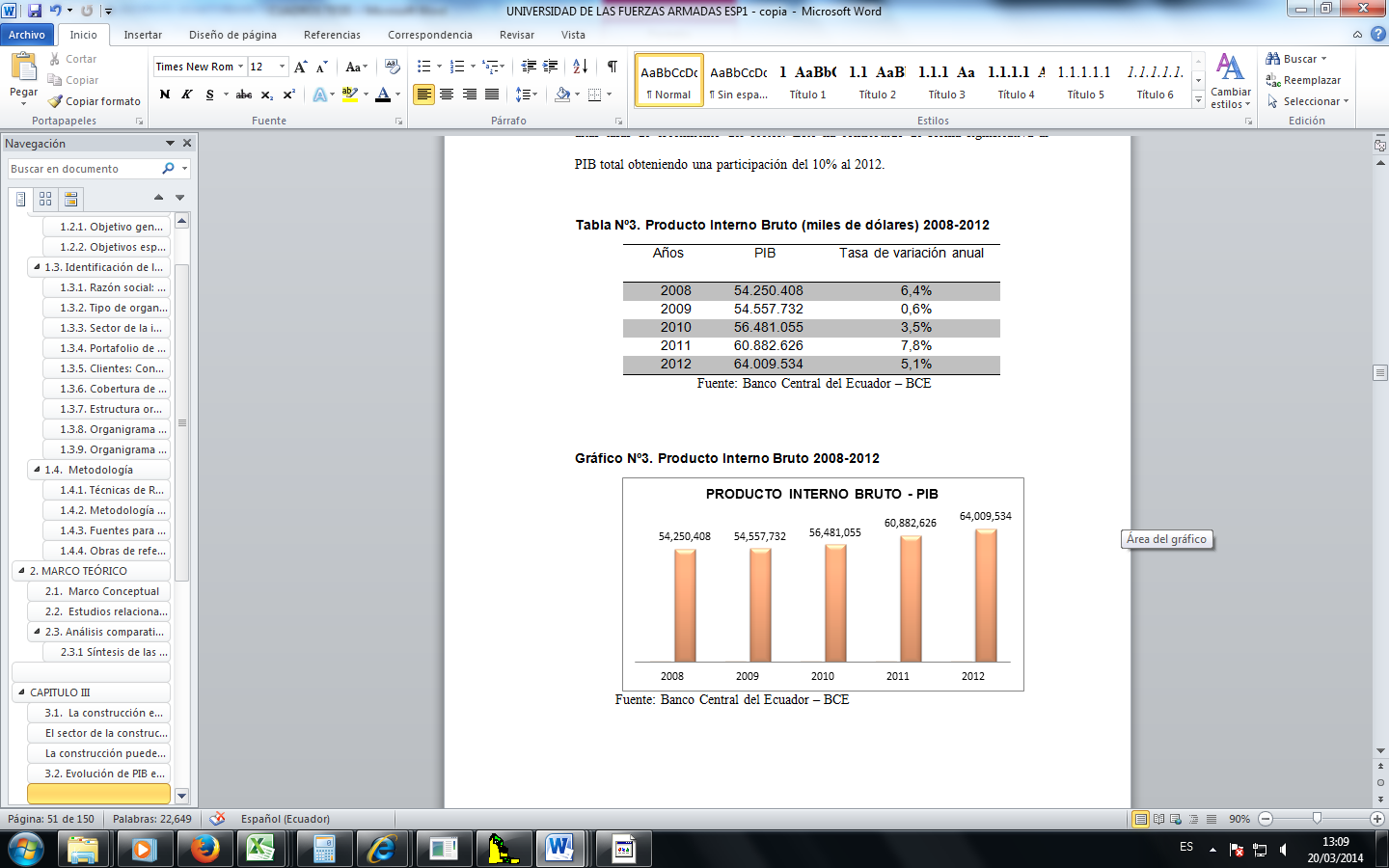 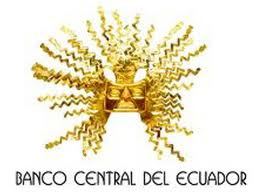 LA CONSTRUCCIÓN EN LA ECONOMÍA DE LOS PAÍSES
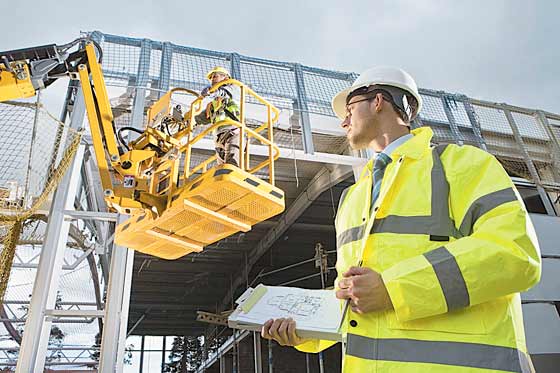 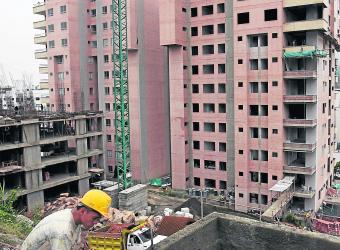 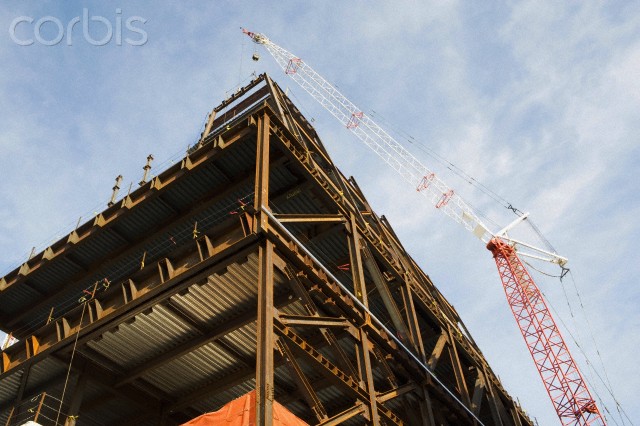 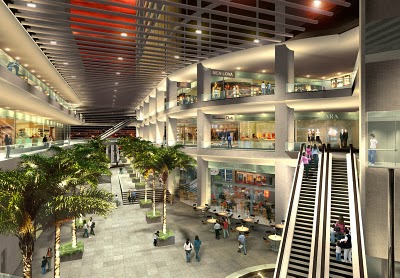 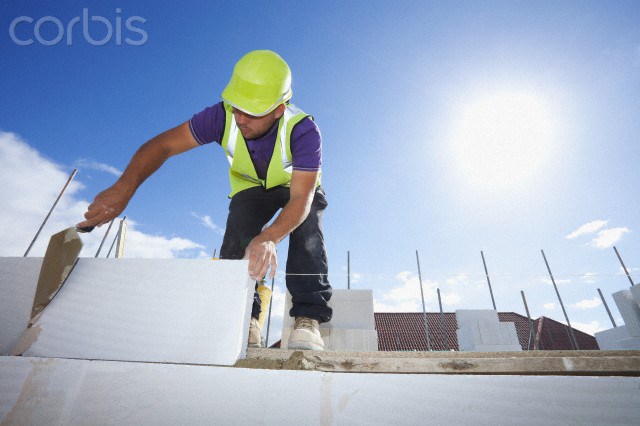 LA CONSTRUCCIÓN EN LA ECONOMÍA DEL ECUADOR
INDUSTRIA – PRODUCTO INTERNO BRUTO
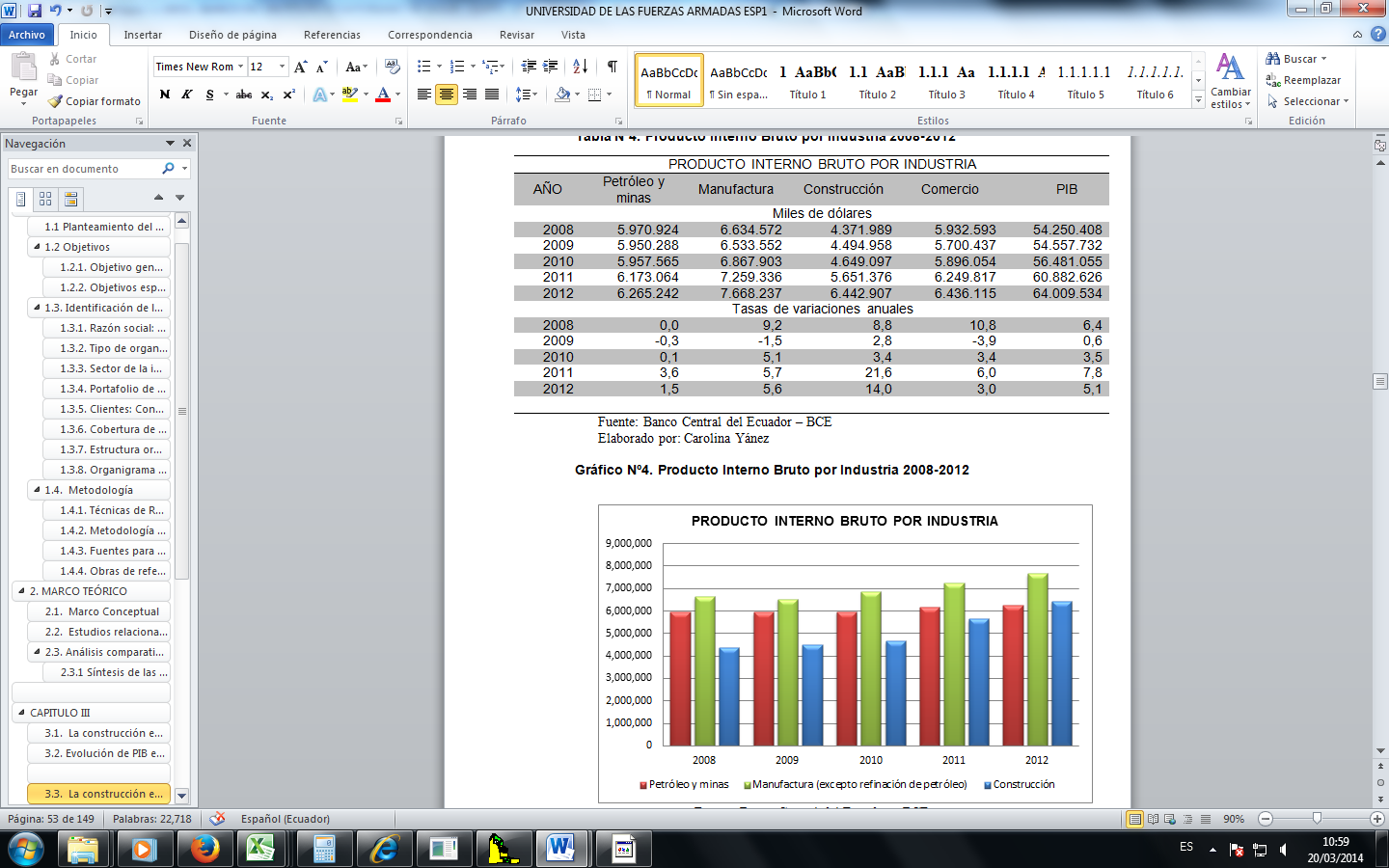 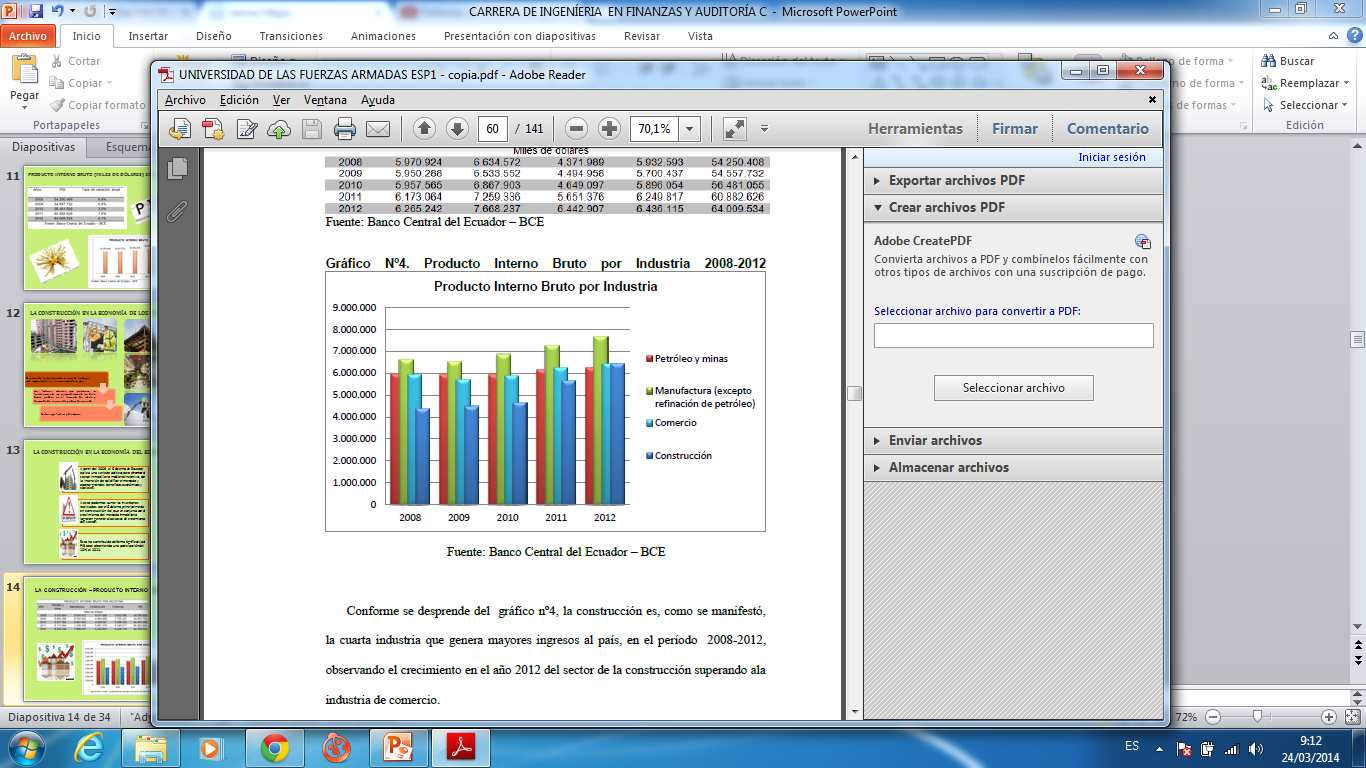 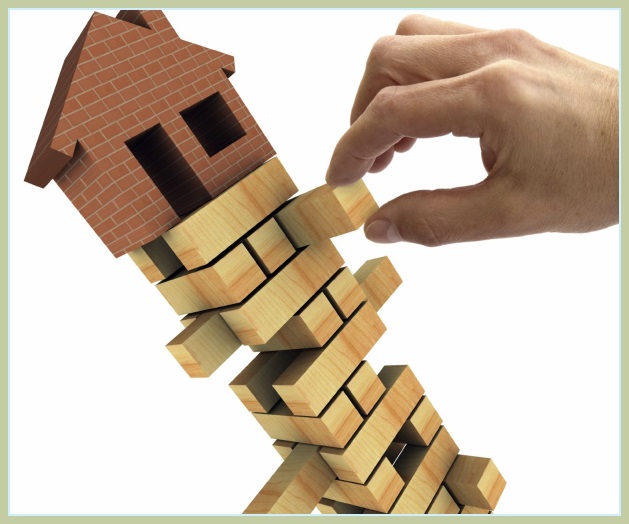 PARTICIPACIÓN DEL SECTOR DE LA CONSTRUCCIÓN EN EL PIB 2008-2012
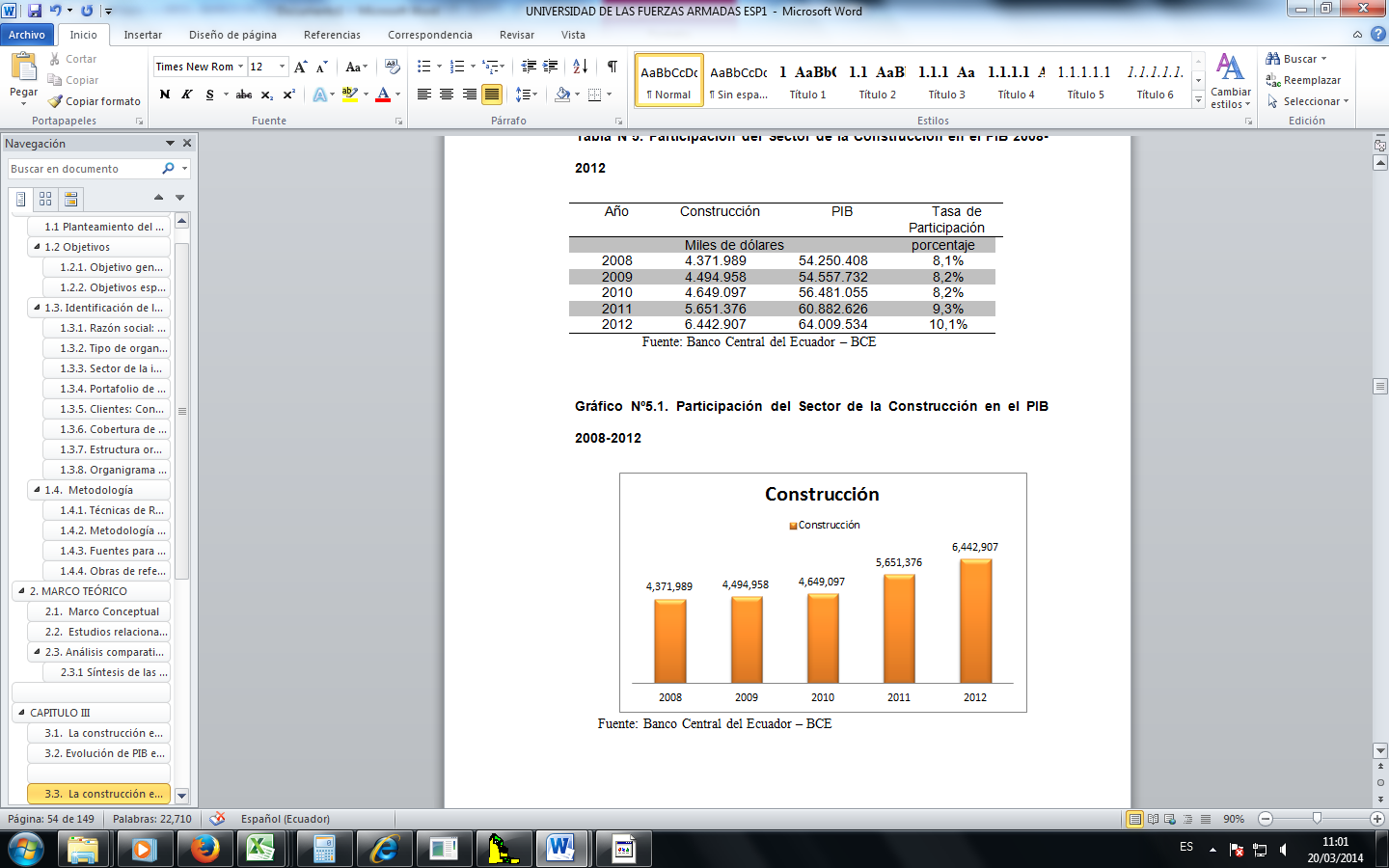 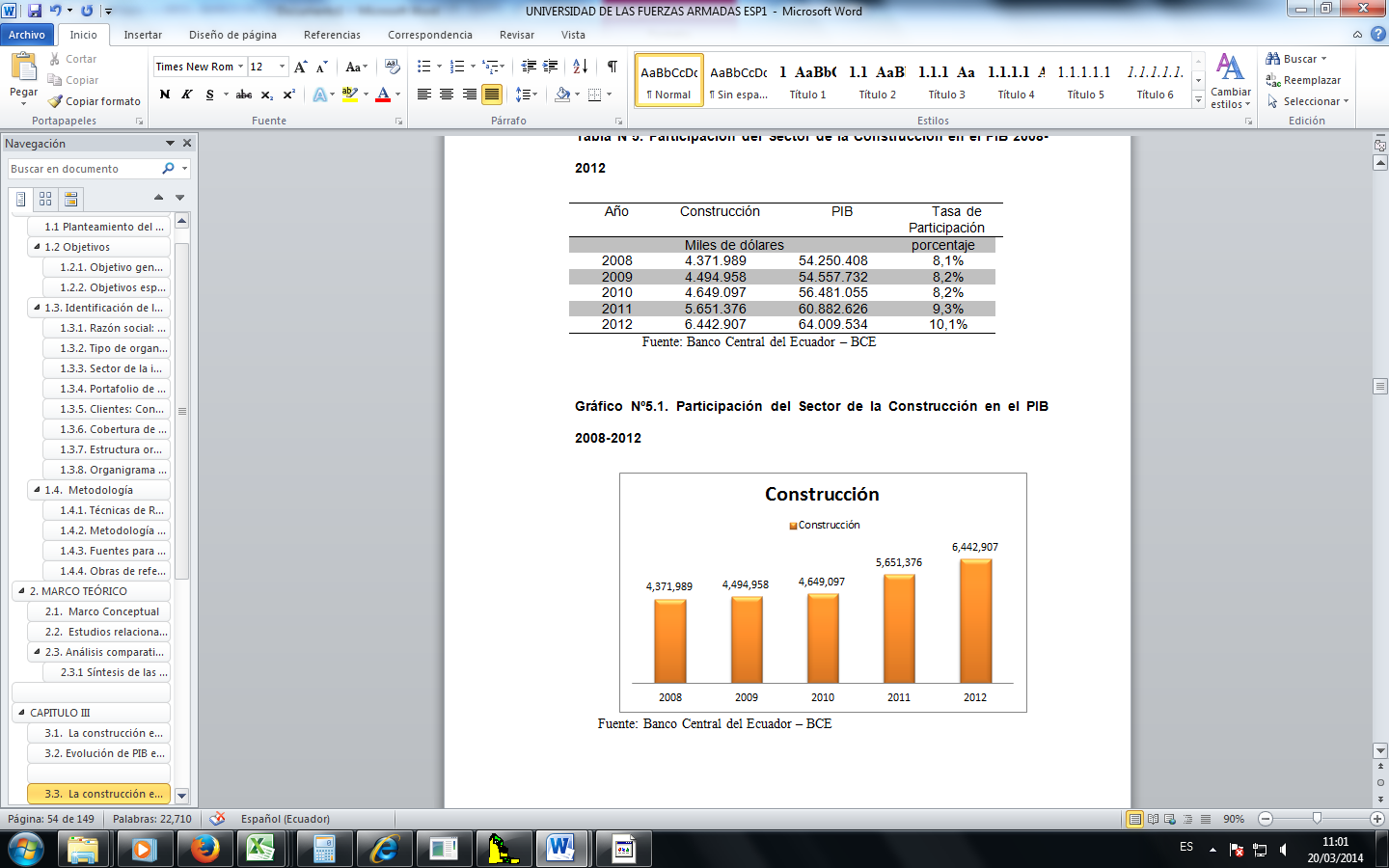 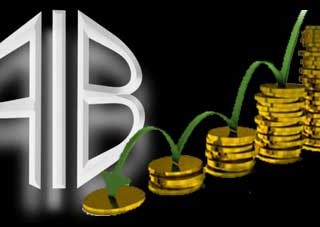 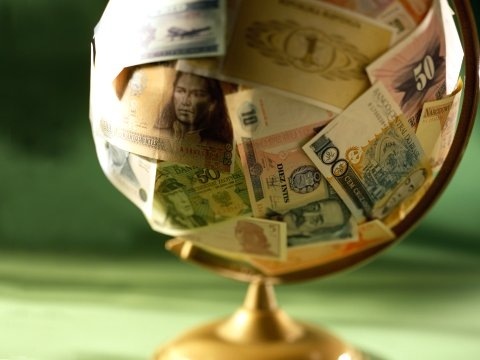 EL EMPLEO EN EL SECTOR DE LA CONSTRUCCIÓN
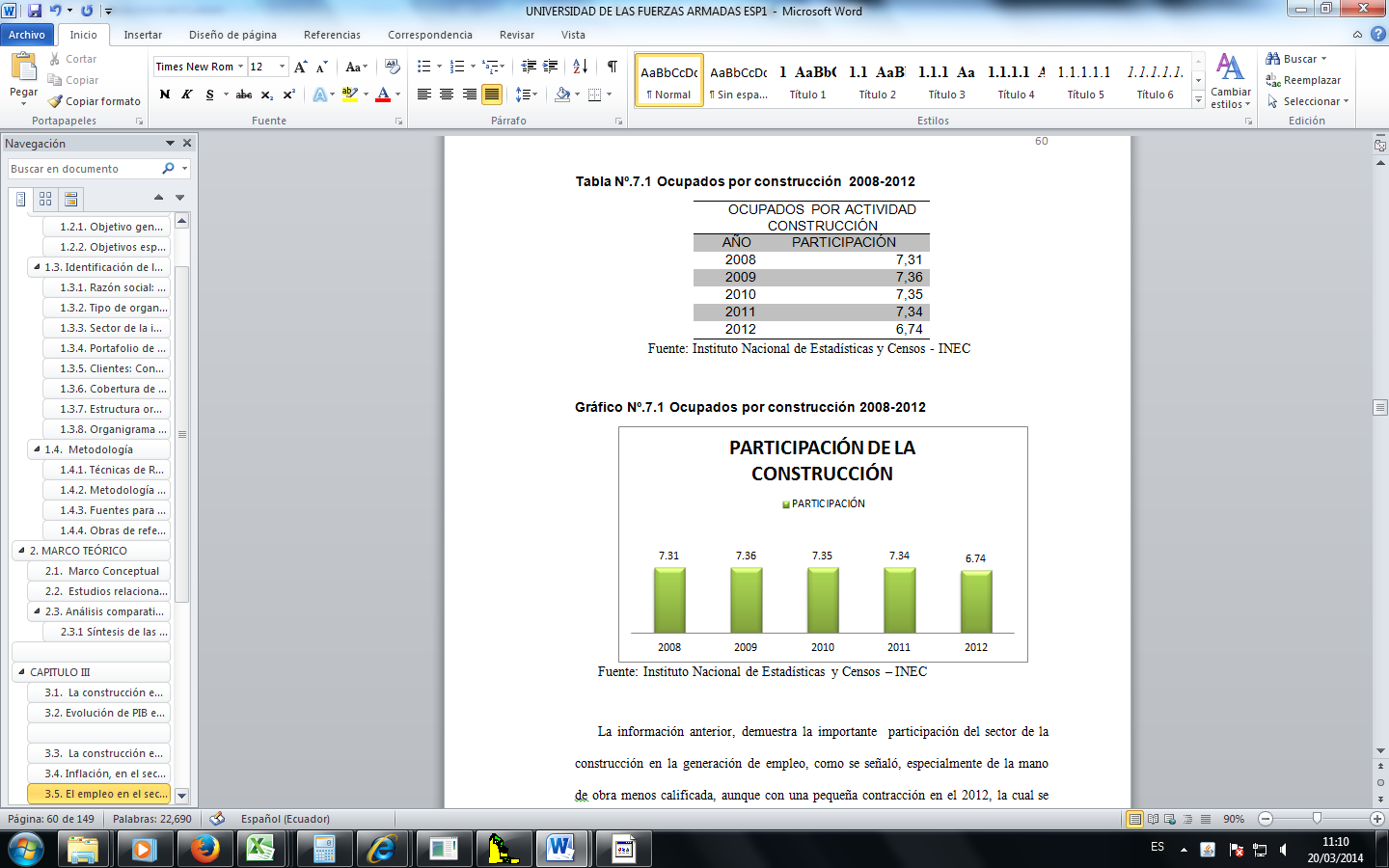 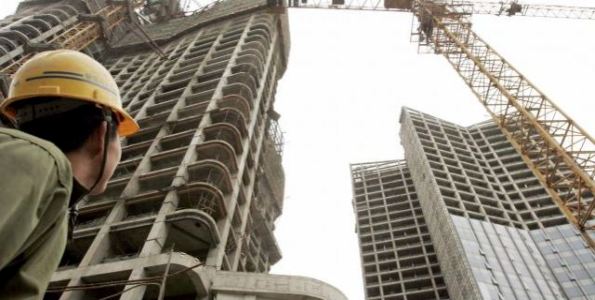 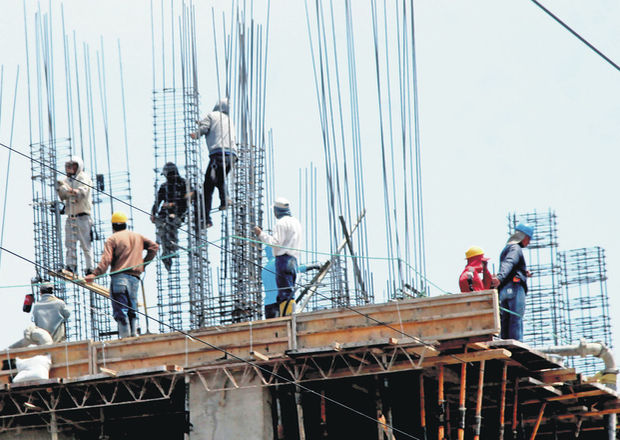 PRECIOS POR METRO CUADRADO 2008-2012
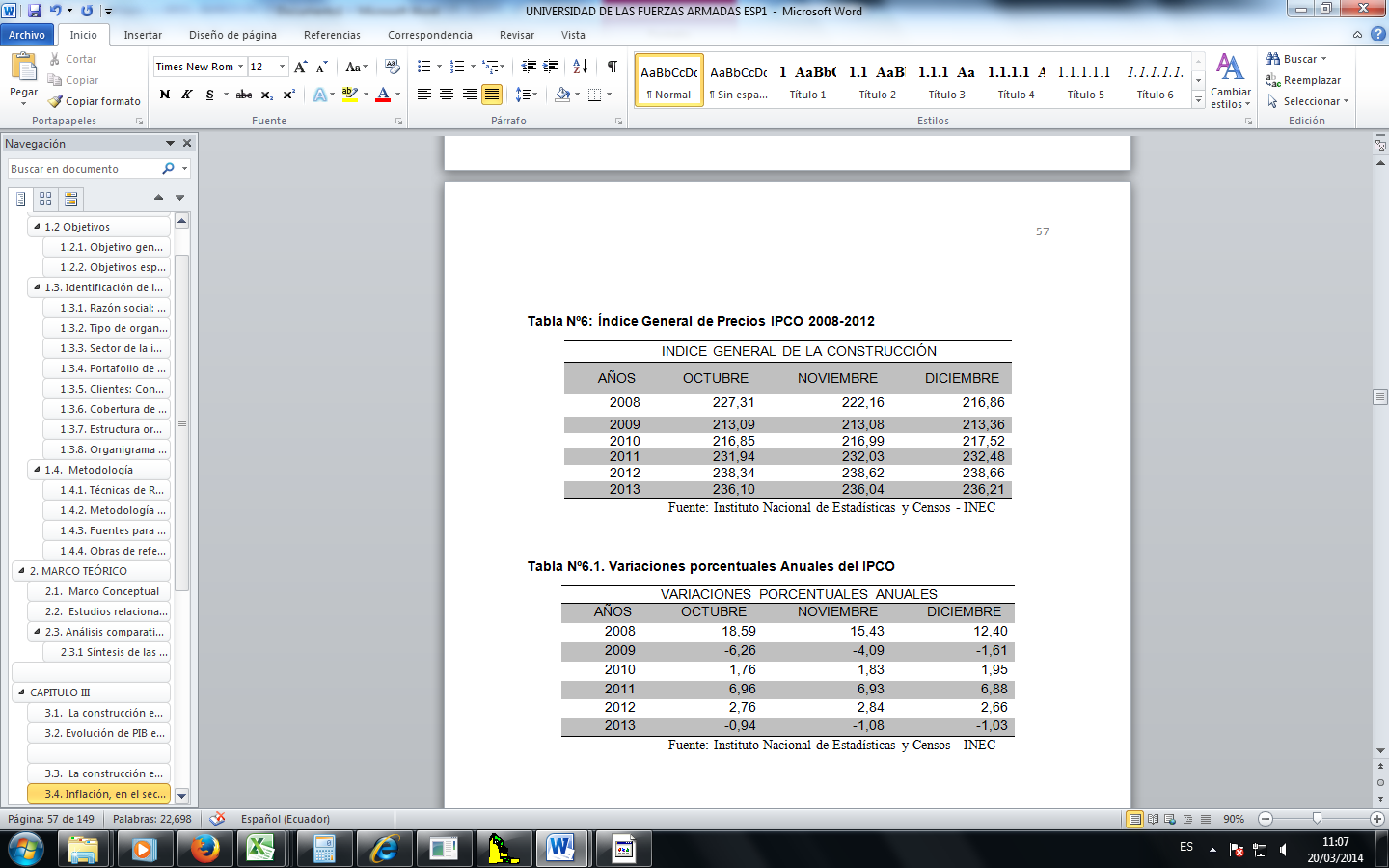 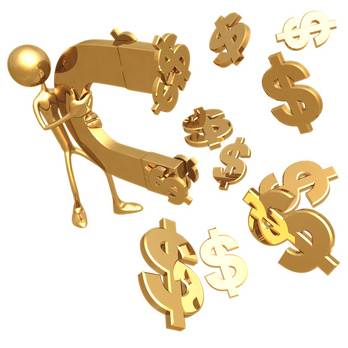 INDICE DE PRECIOS DE LA CONSTRUCCIÓN IPCO
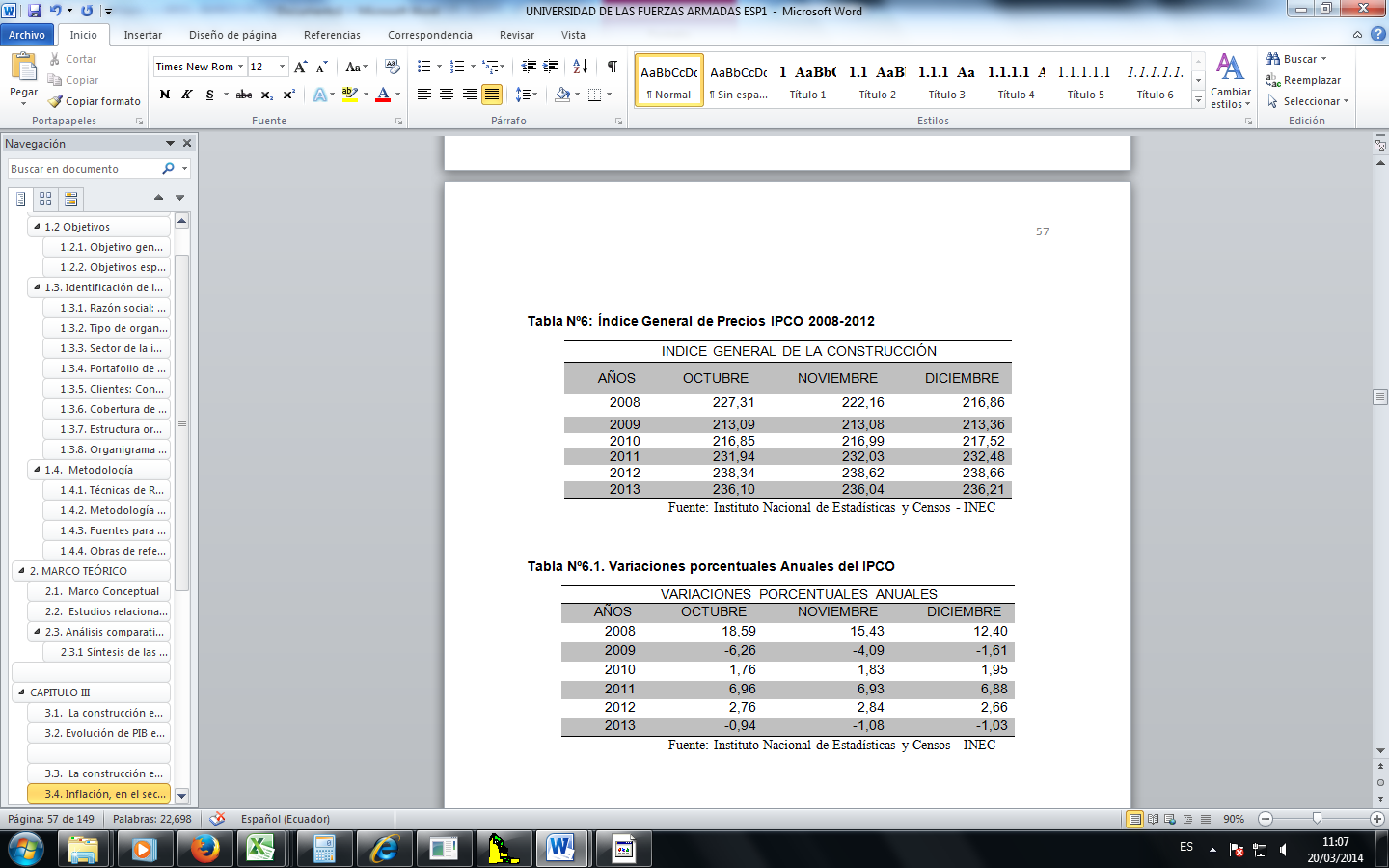 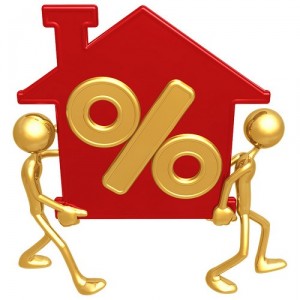 NÚMERO DE PERMISOS PARA CONSTRUCCIONES 2008-2012
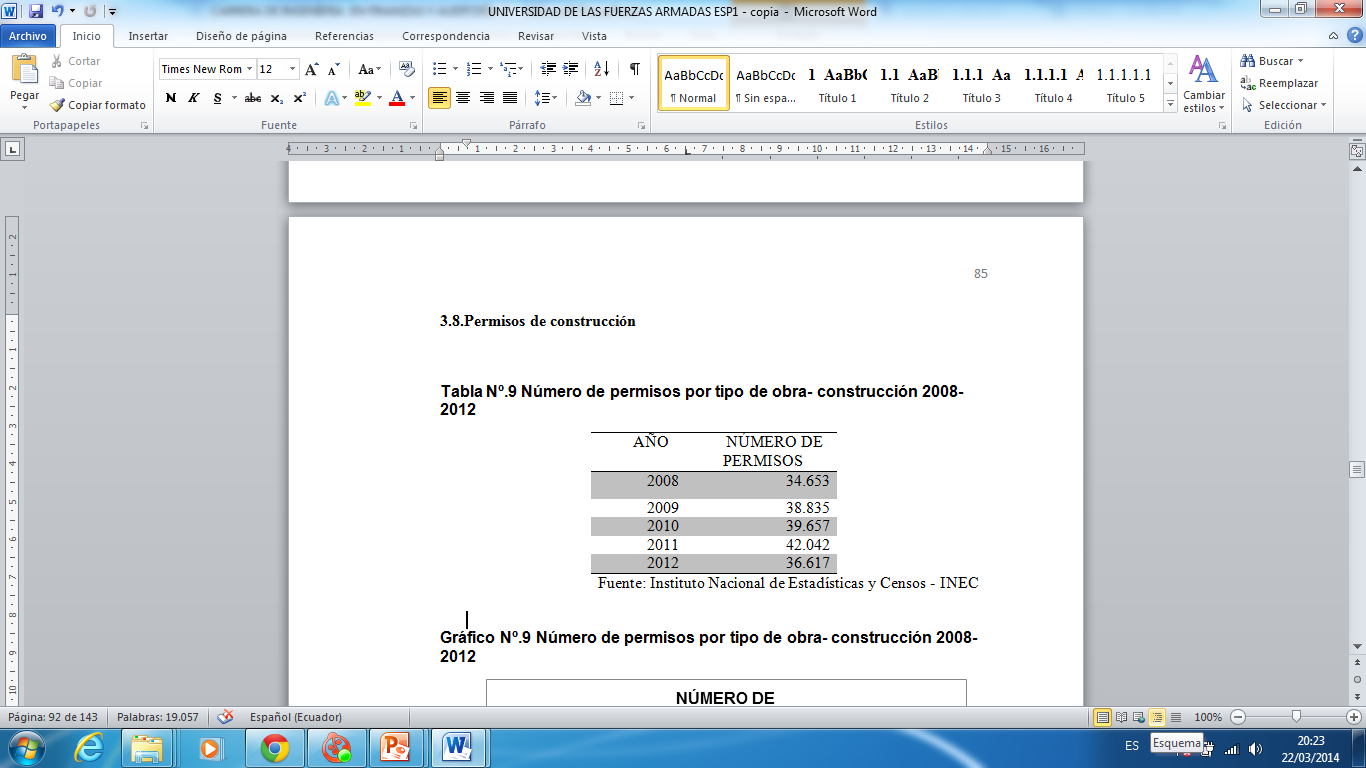 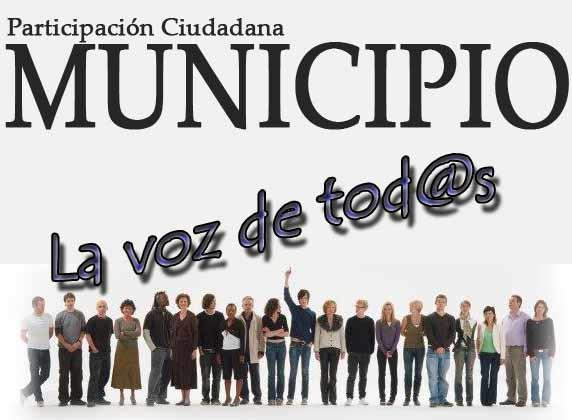 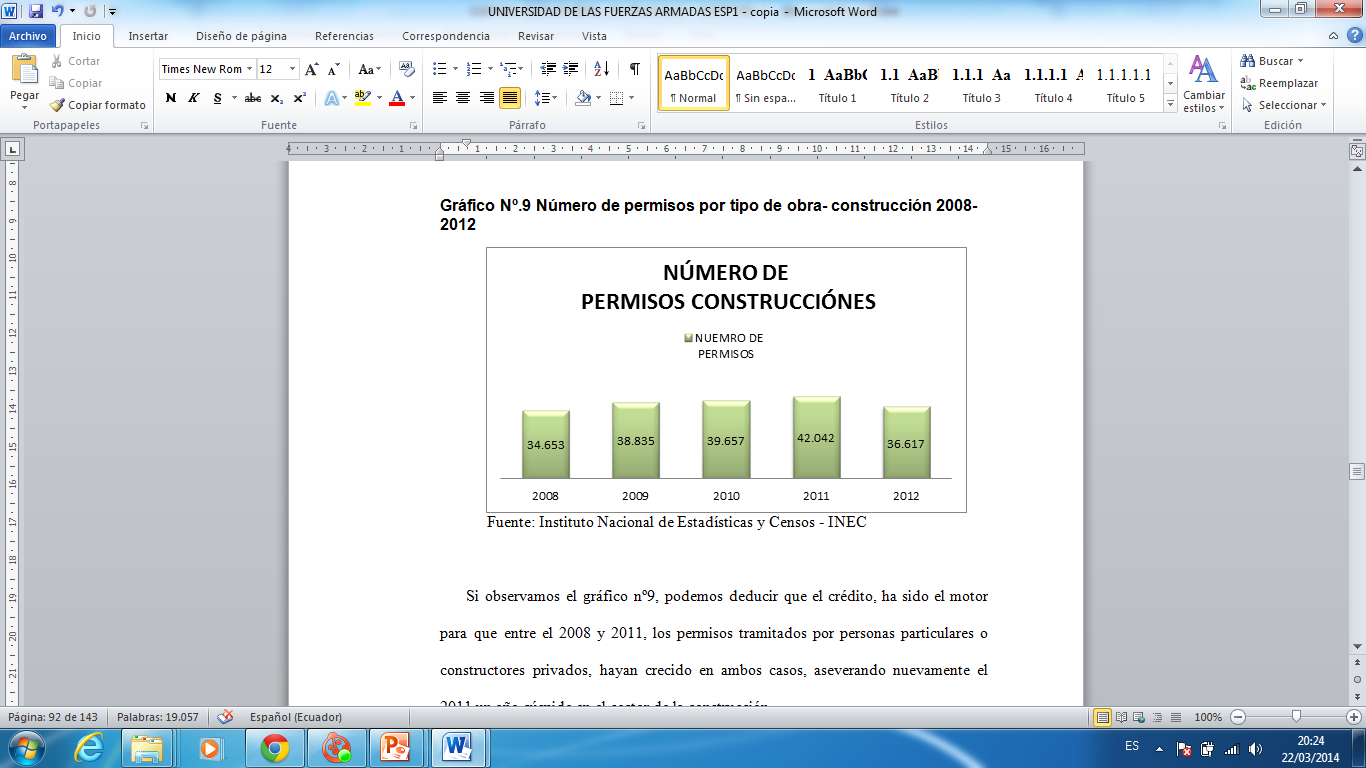 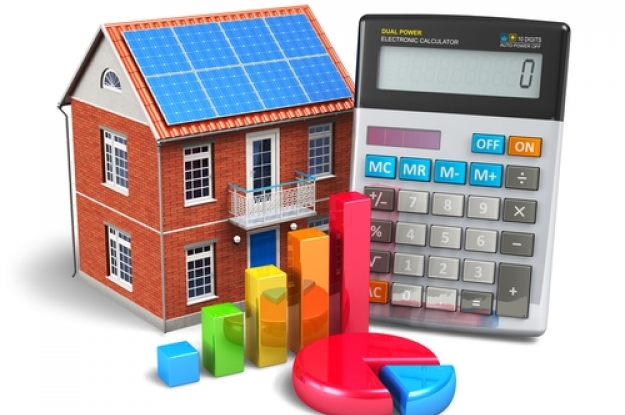 Tasas de Interés - BIESS
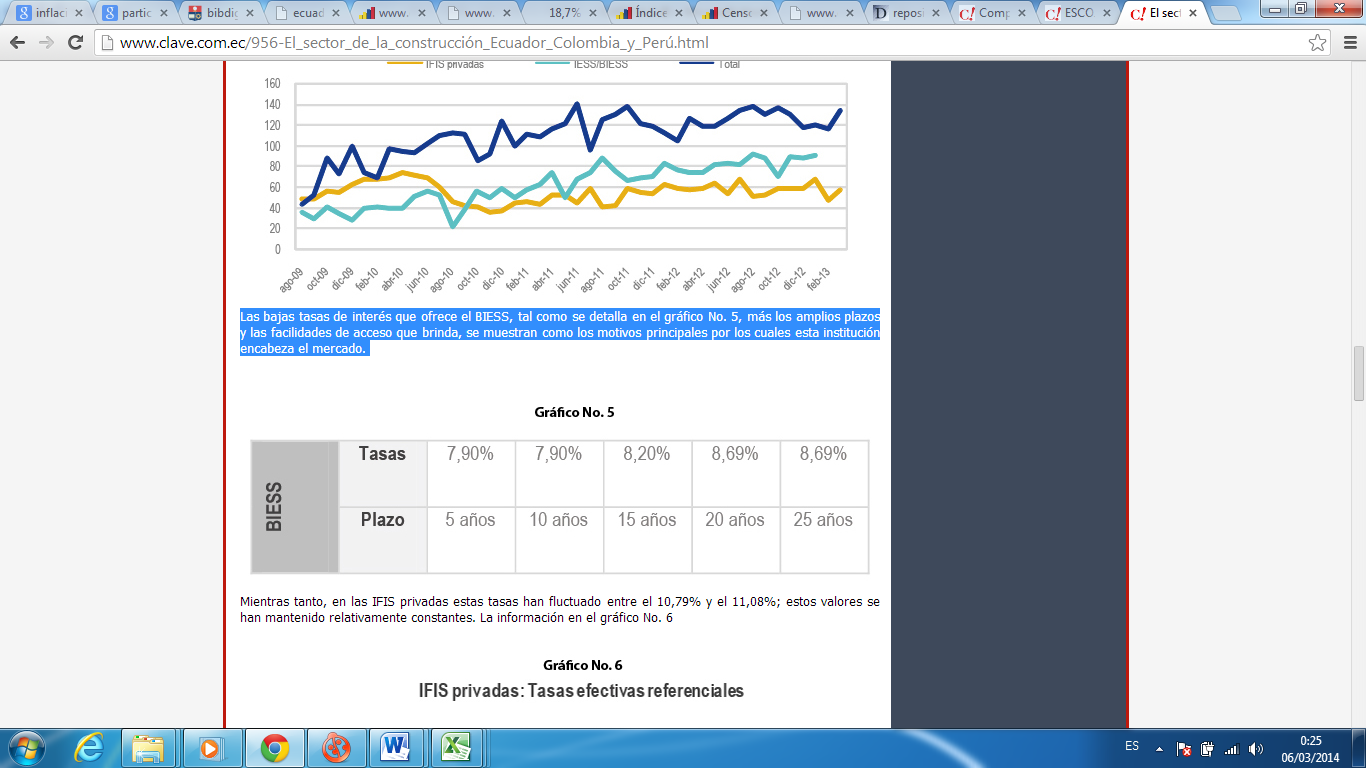 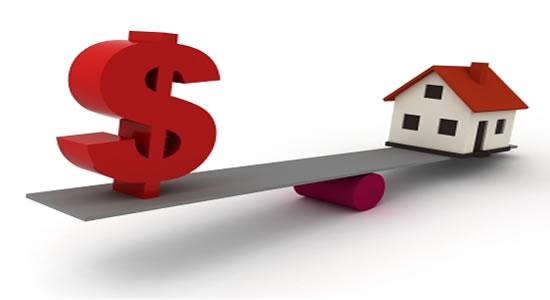 Tasas de Interés – IFIS
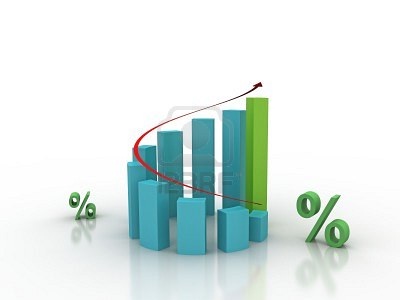 CRÉDITOS PARA LA VIVIENDA 2008-2012 BIESS
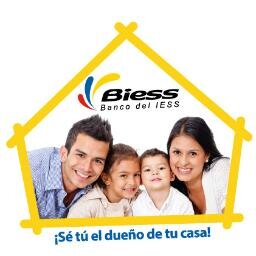 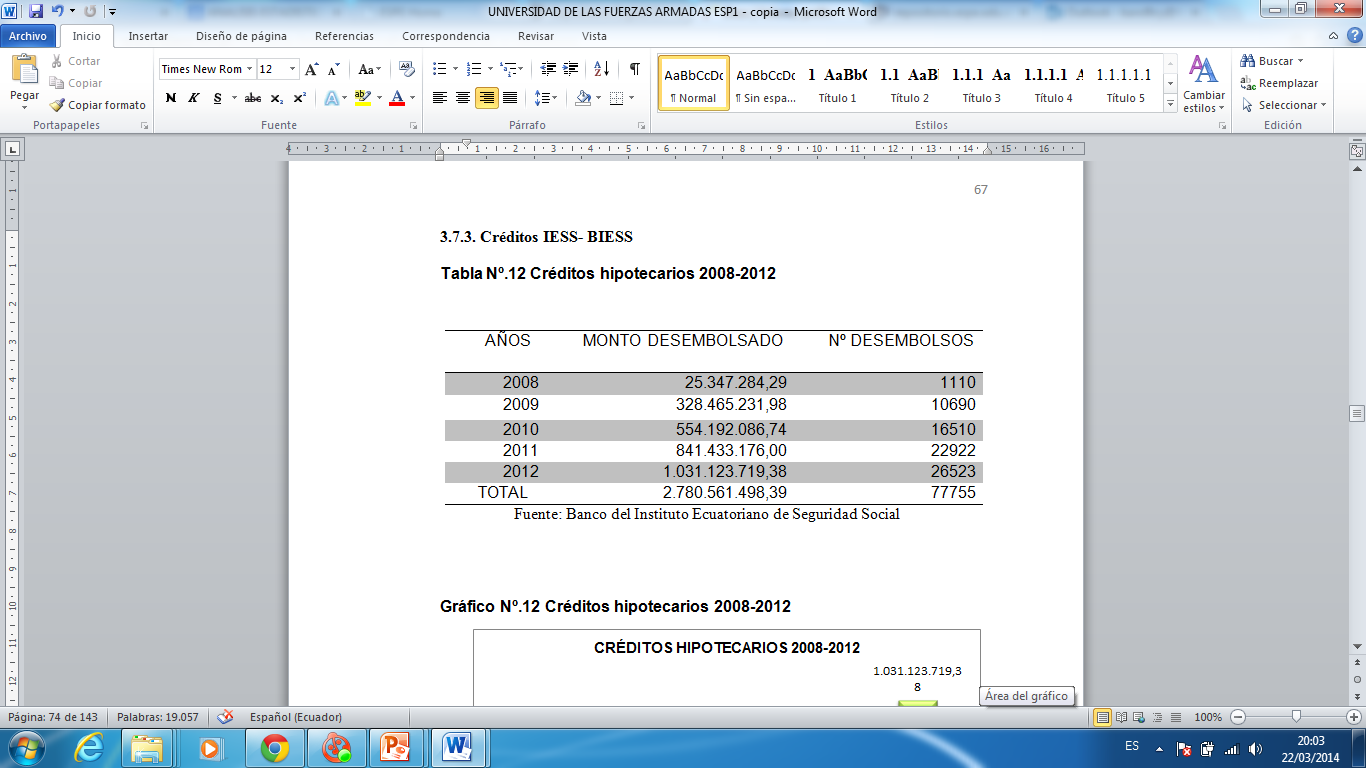 TIPO DE PRODUCTO 2008-2012 BIESS
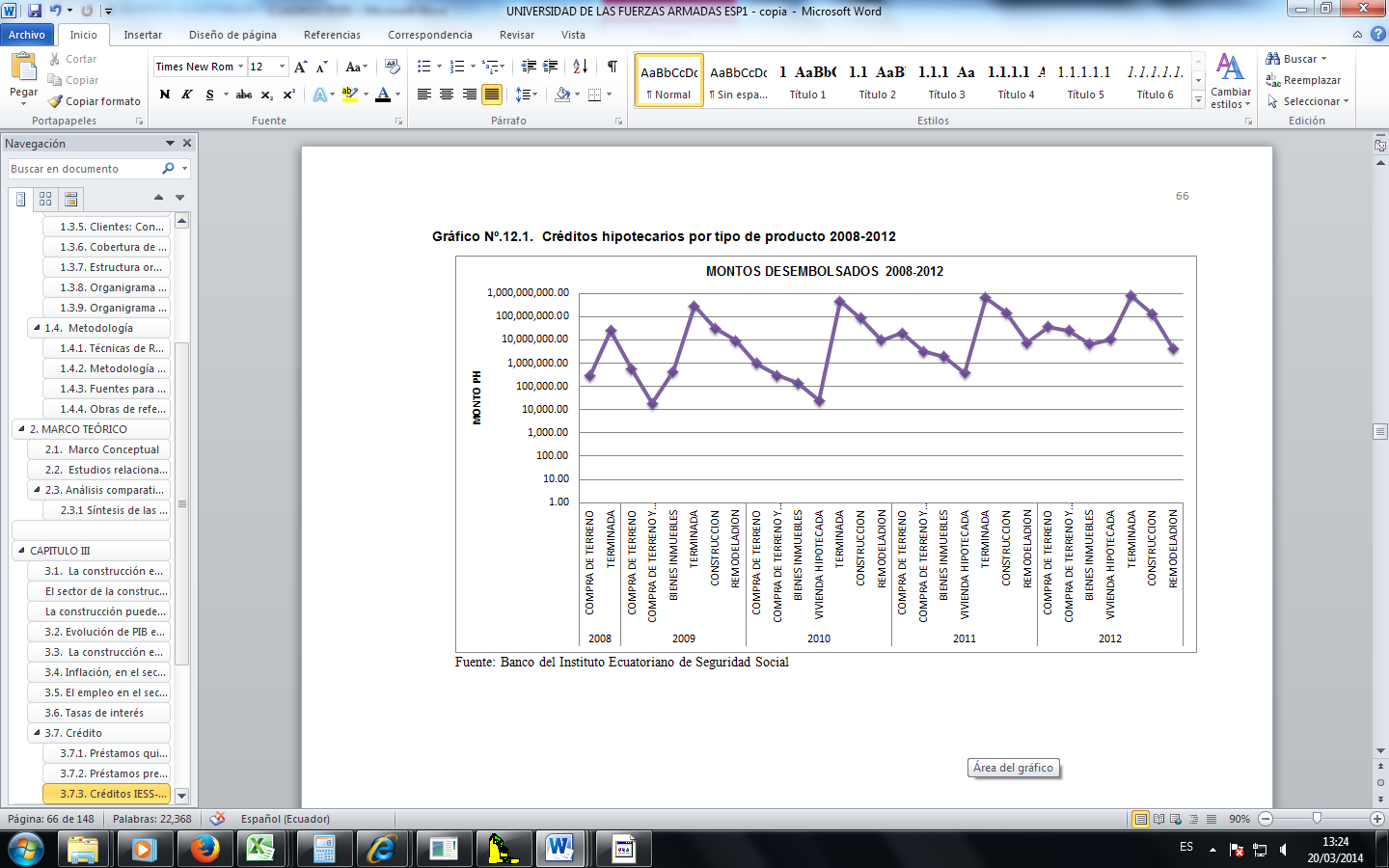 PROVICIALES 2012 BIESS
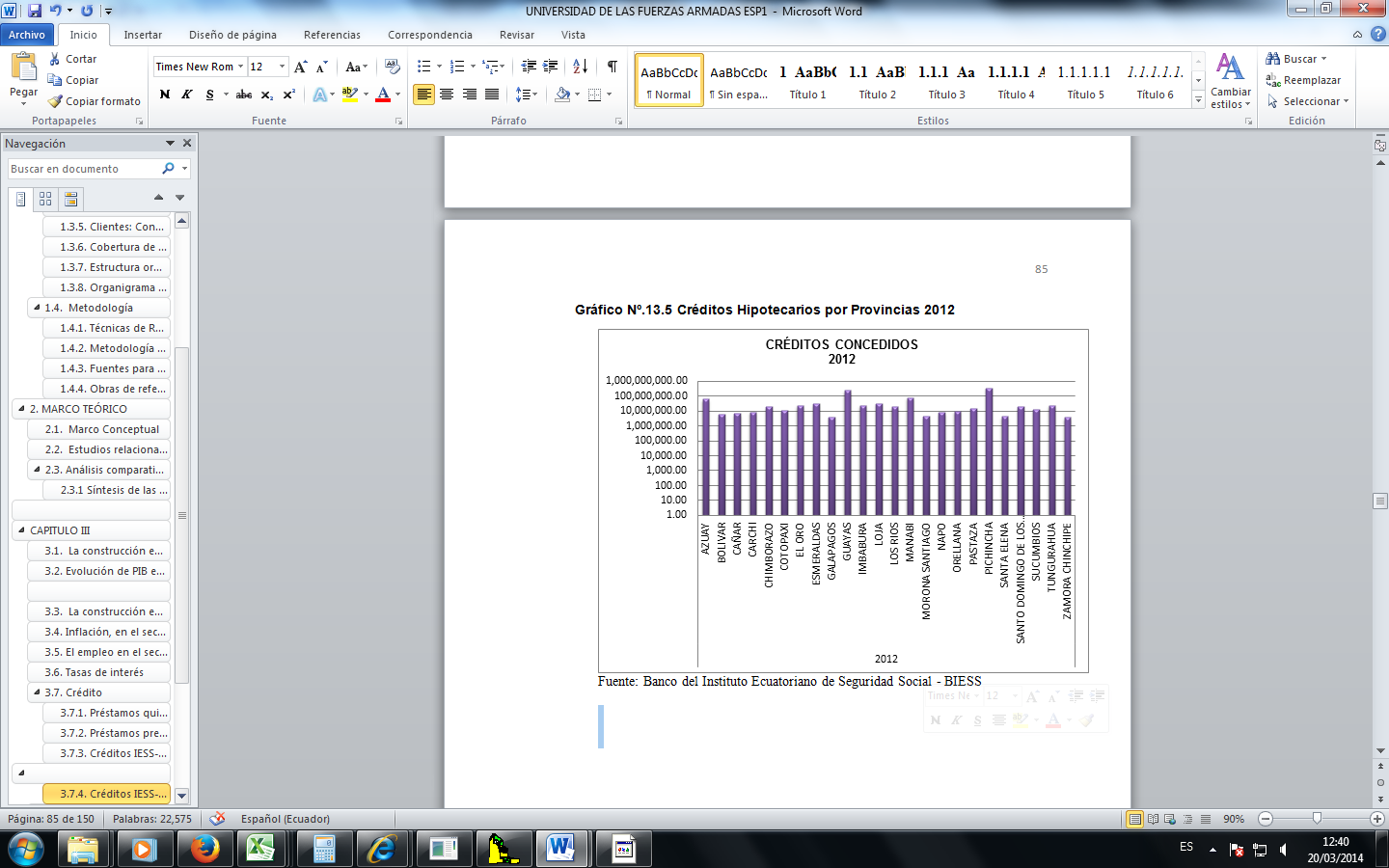 CRÉDITOS CONCEDIDOS POR EL SECTOR PRIVADO 2008-2012 IFIS
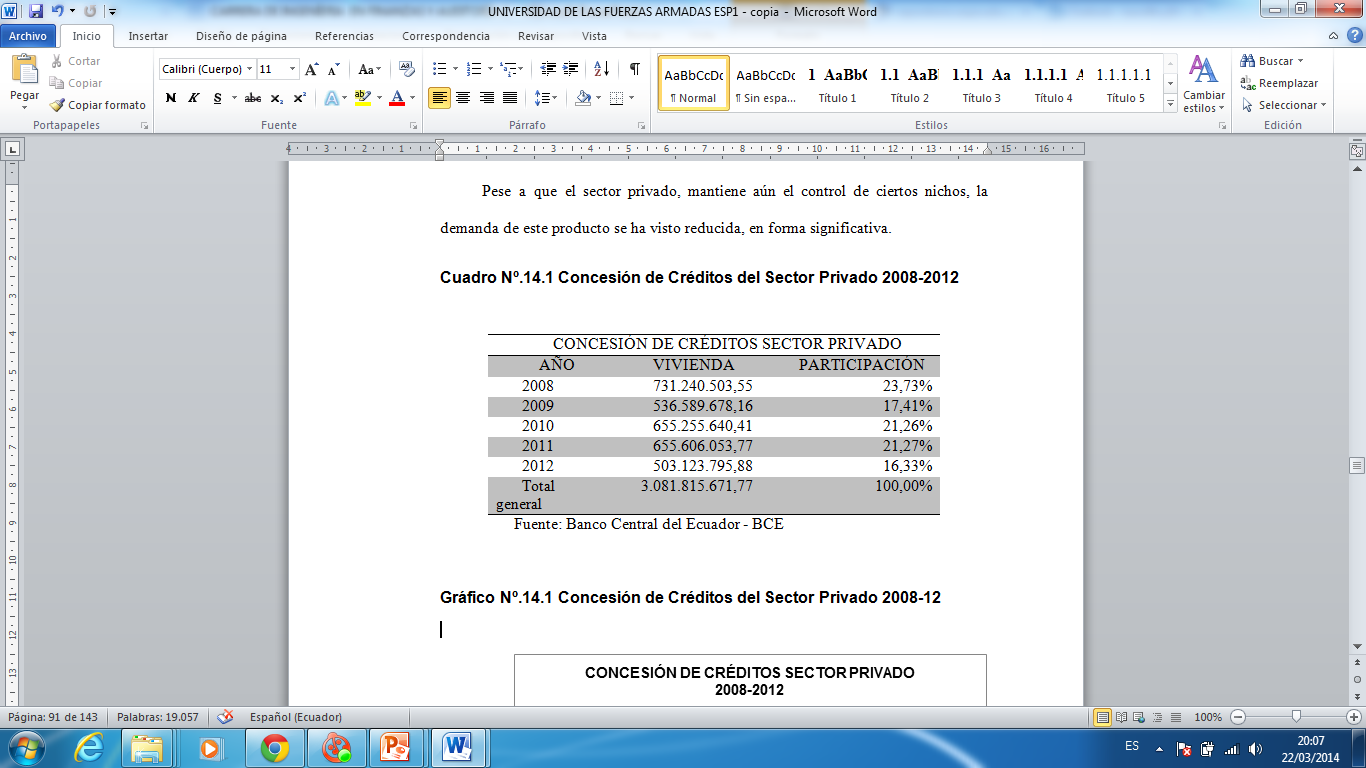 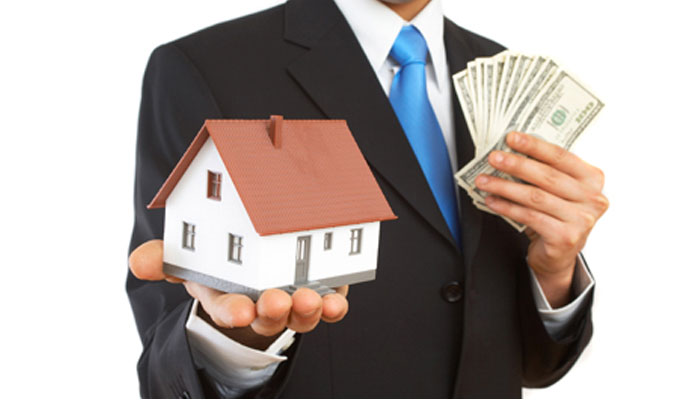 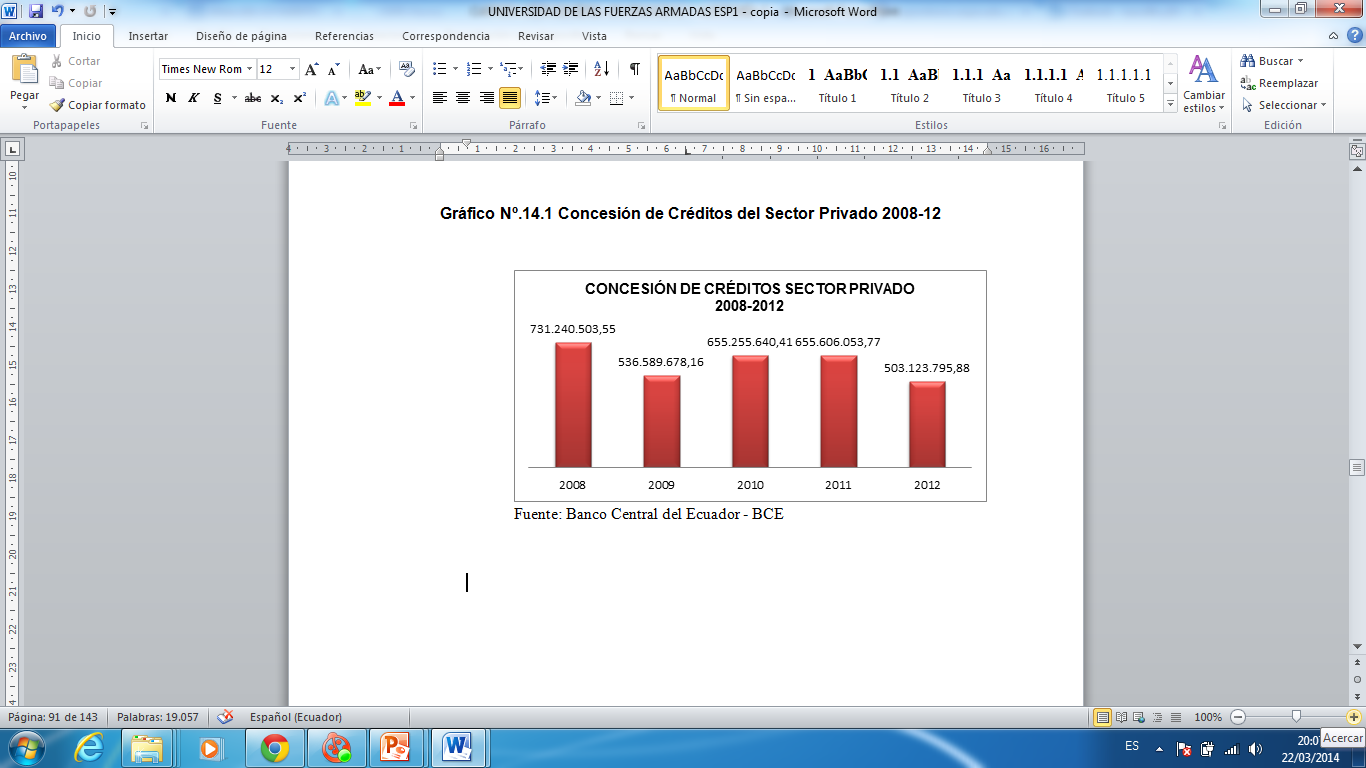 CONCESIÓN DE CRÉDITOS PARA LA VIVIENDA IFIS vs BIESS
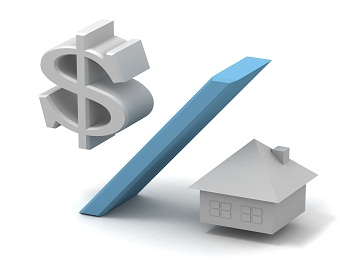 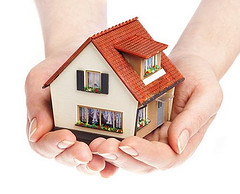 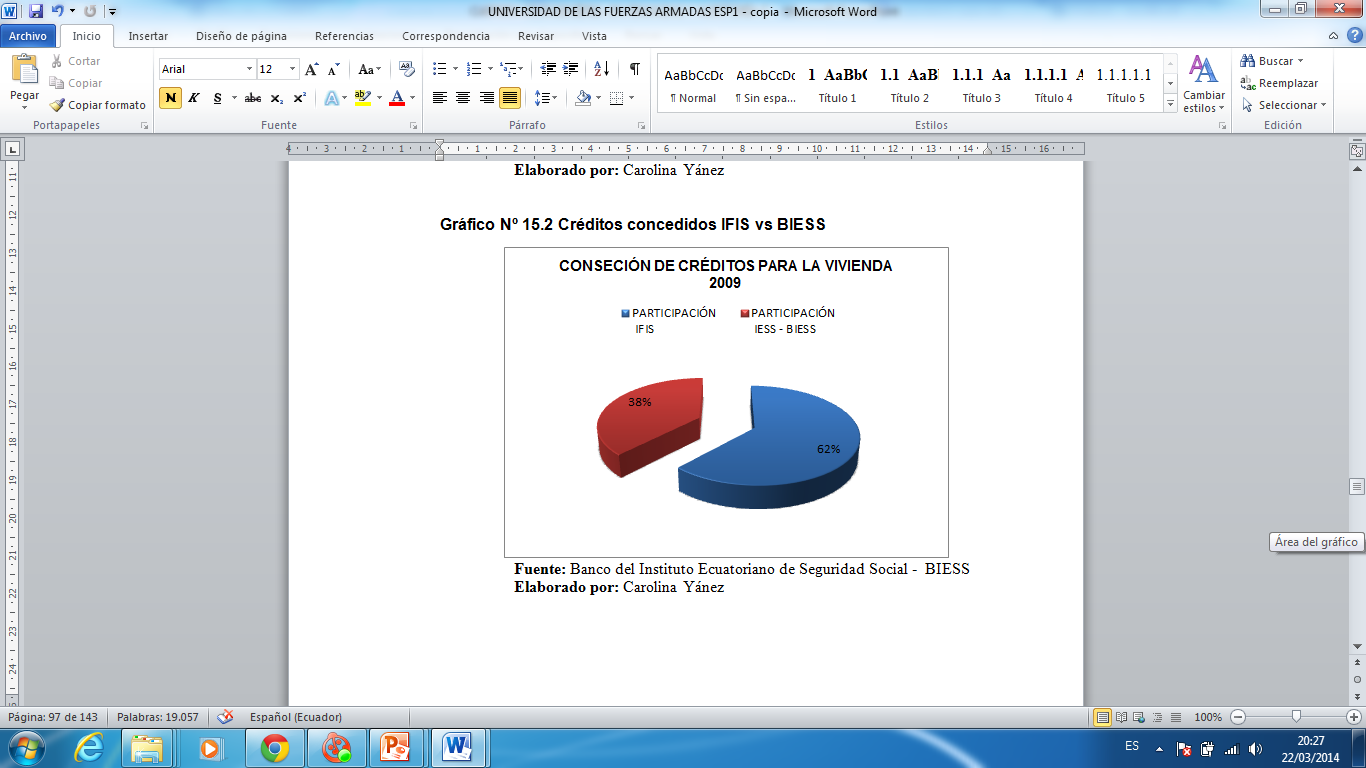 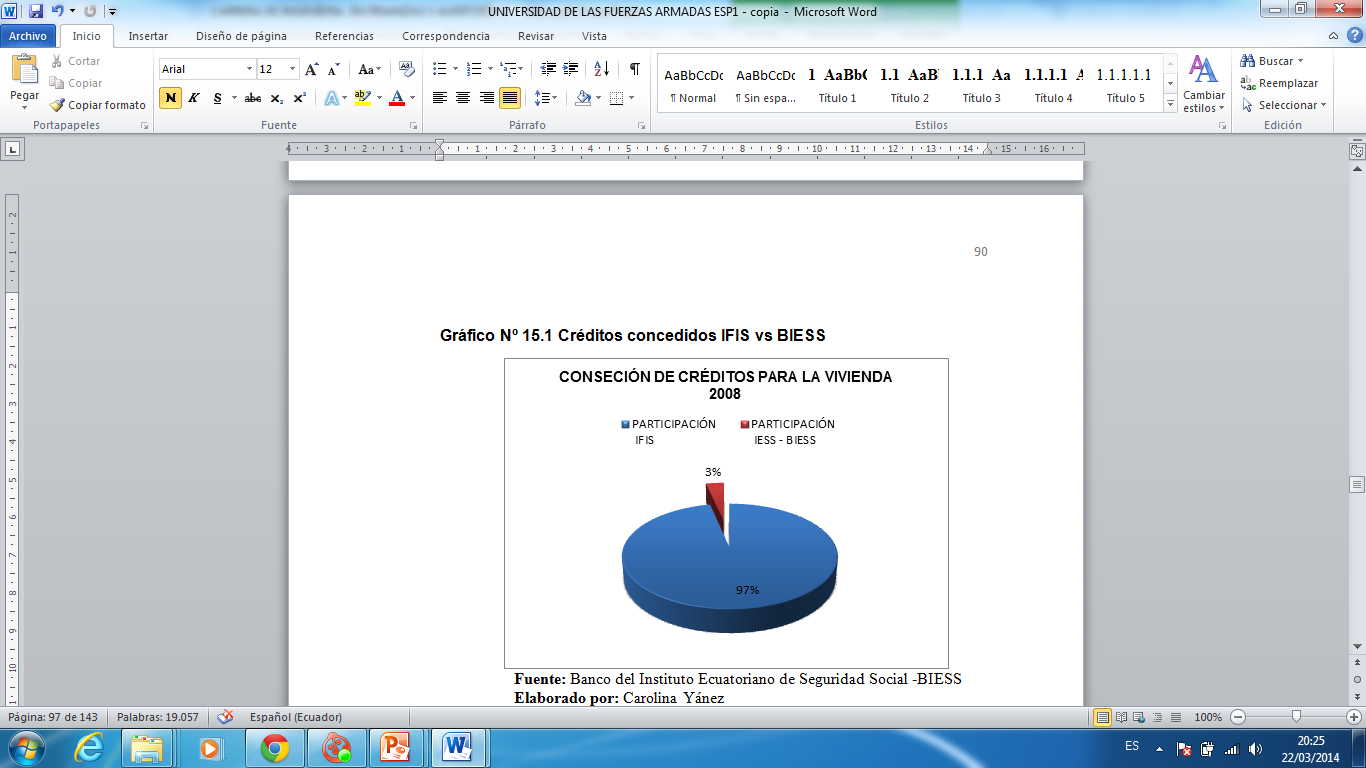 CONCESIÓN DE CRÉDITOS PARA LA VIVIENDA IFIS vs BIESS
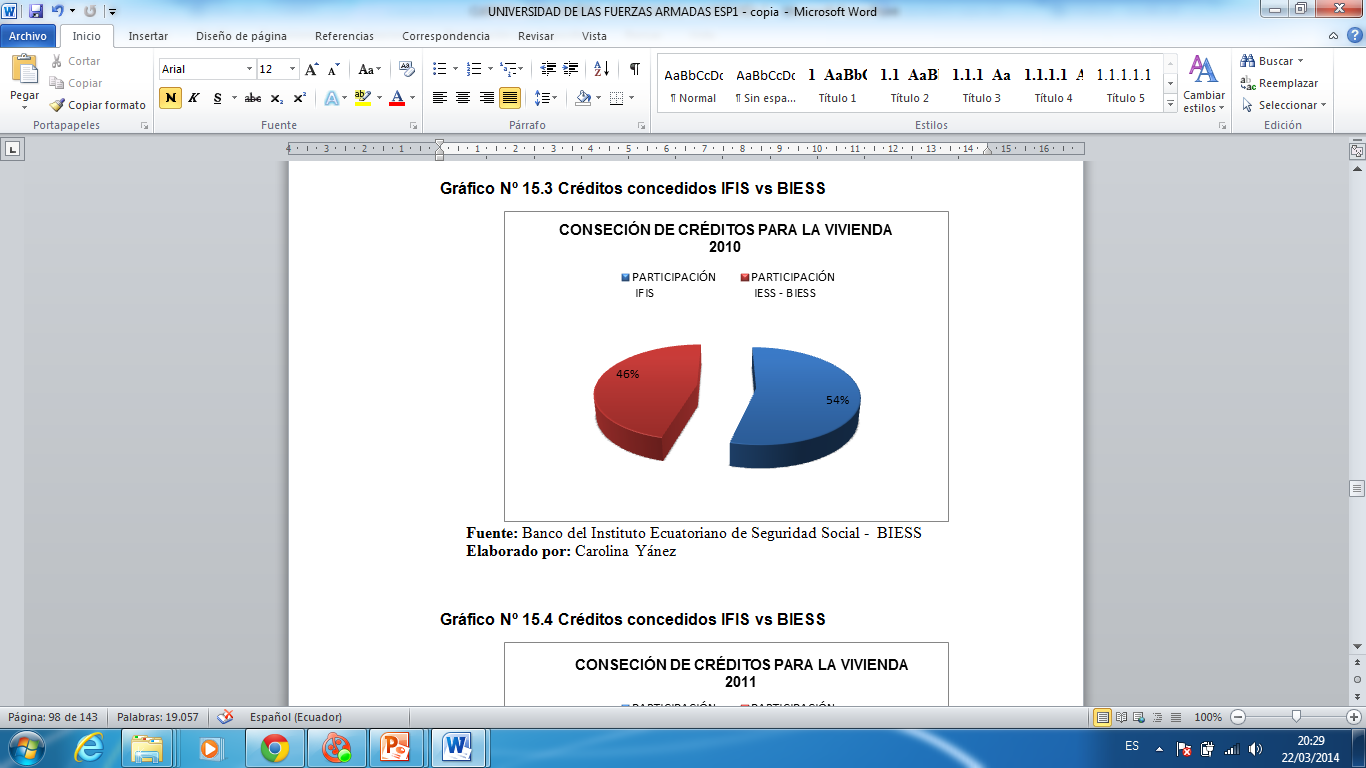 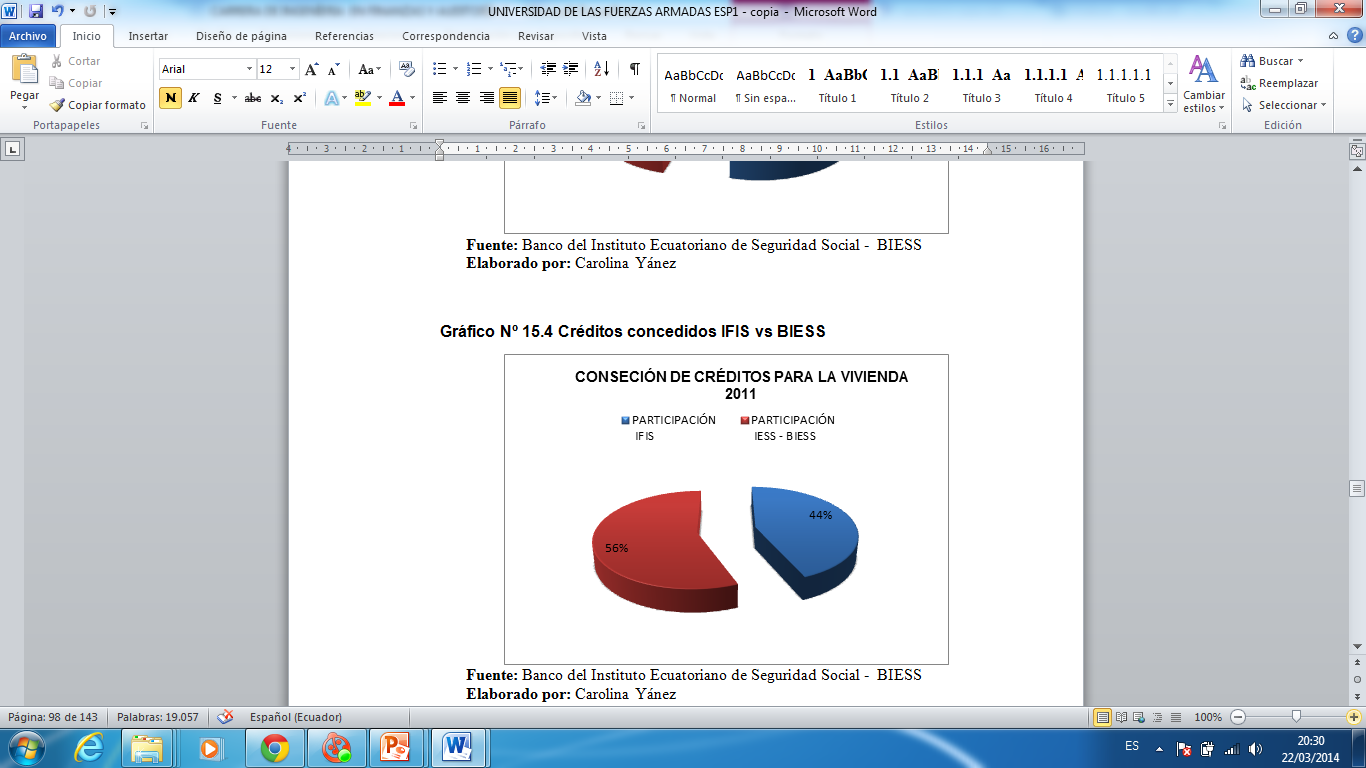 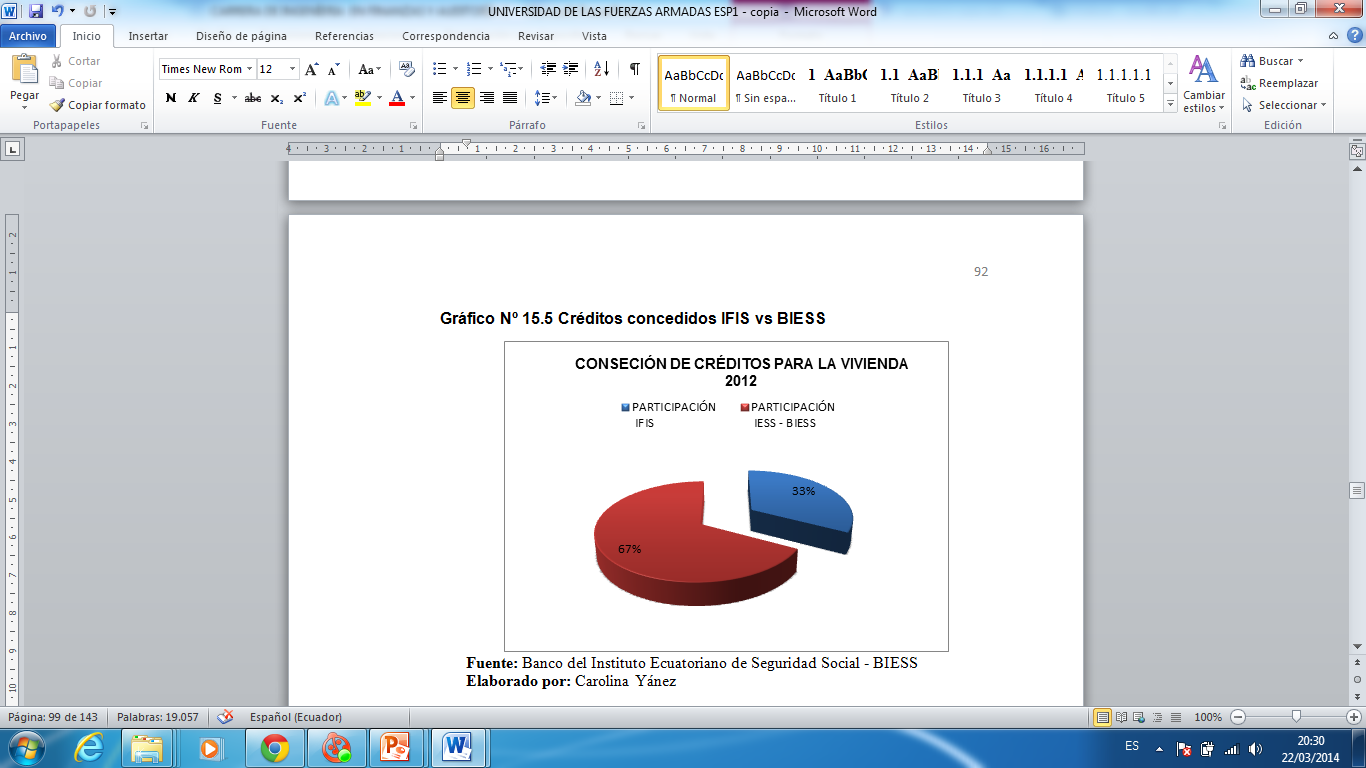 COSTOS DEL METRO CUADRADO DE CONSTRUCCIÓN 2008-2012
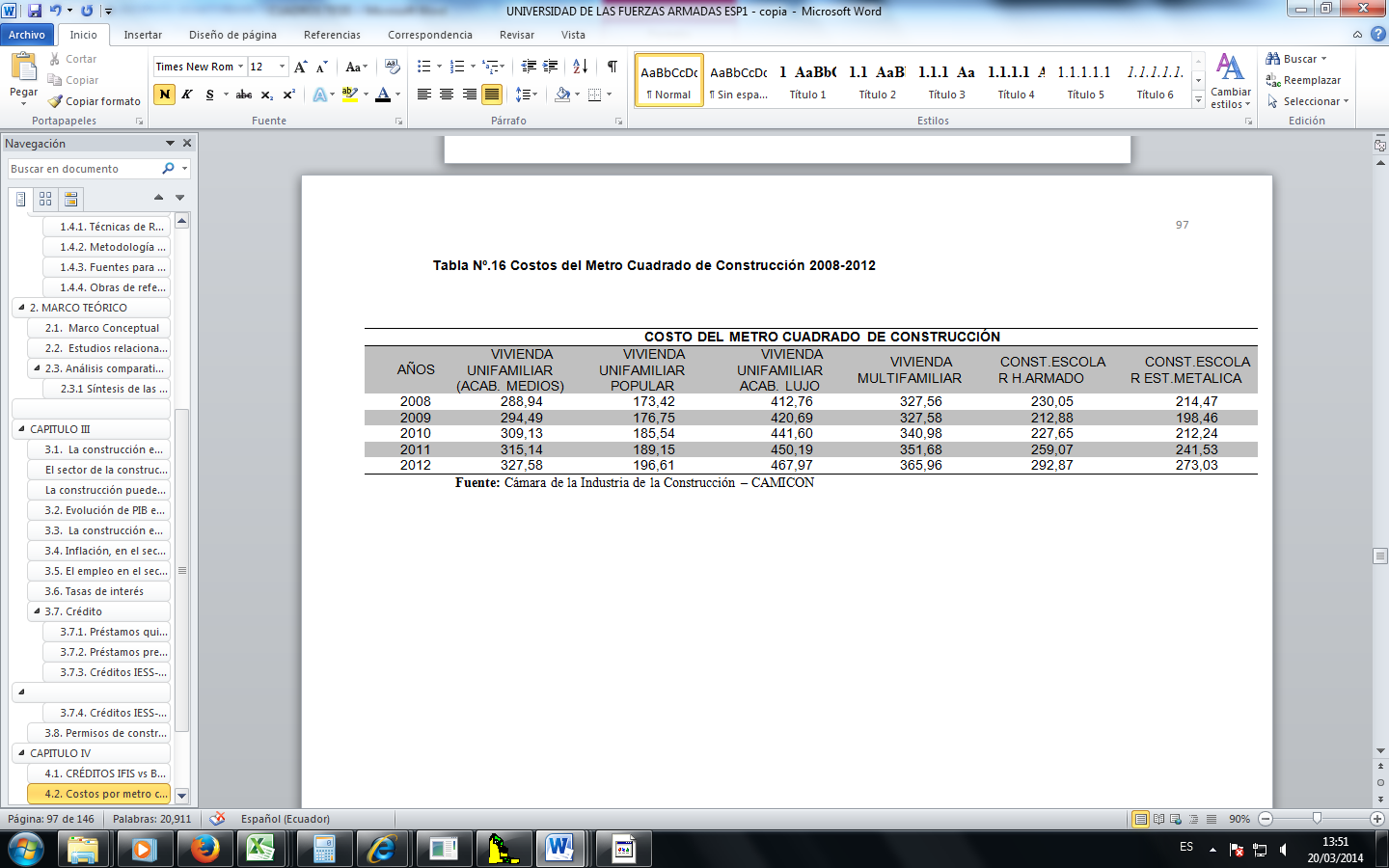 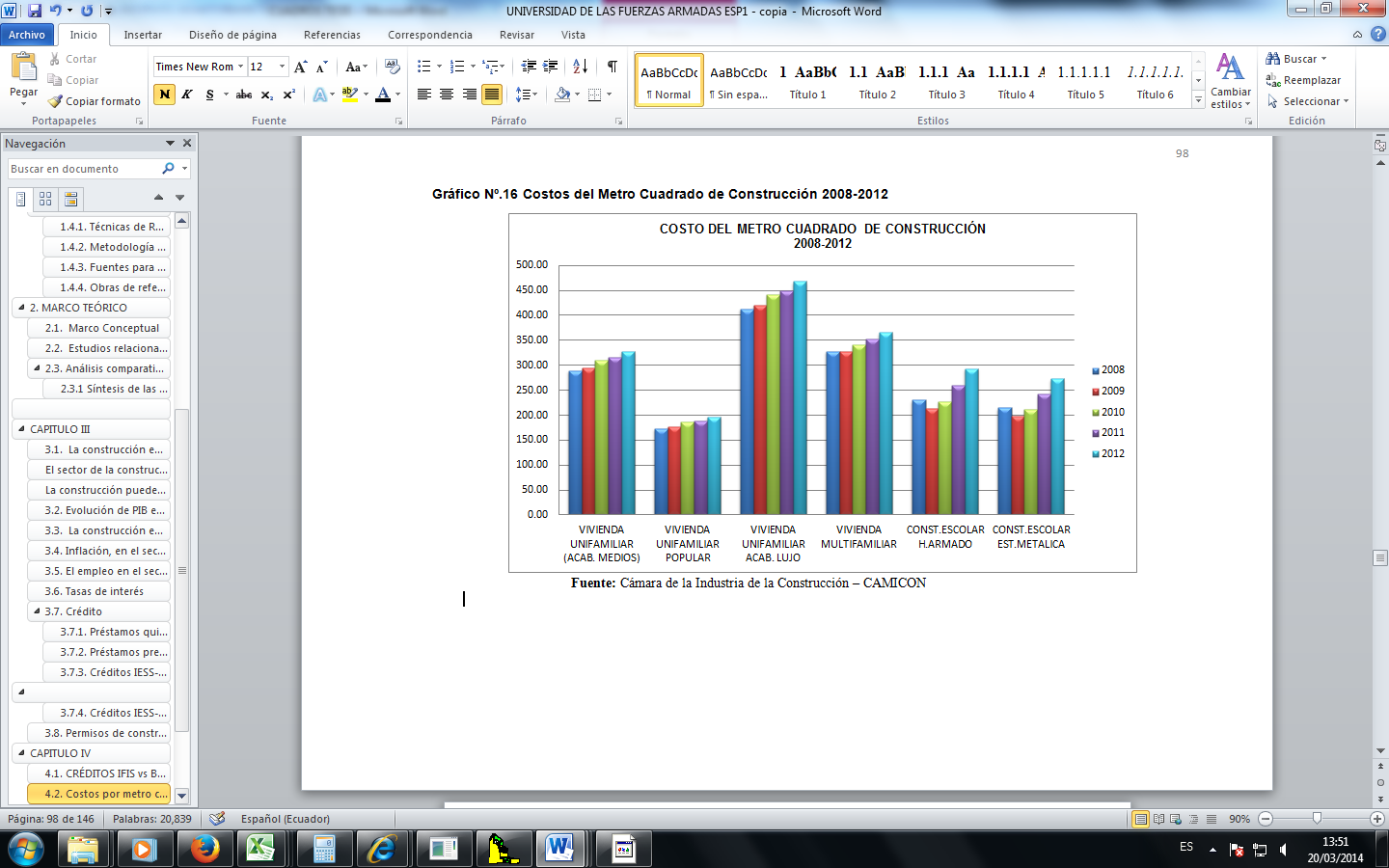 COSTOS DEL METRO CUADRADO DE CONSTRUCCIÓN VIVIENDA UNIFAMILIAR (ACABADOS-MEDIOS)
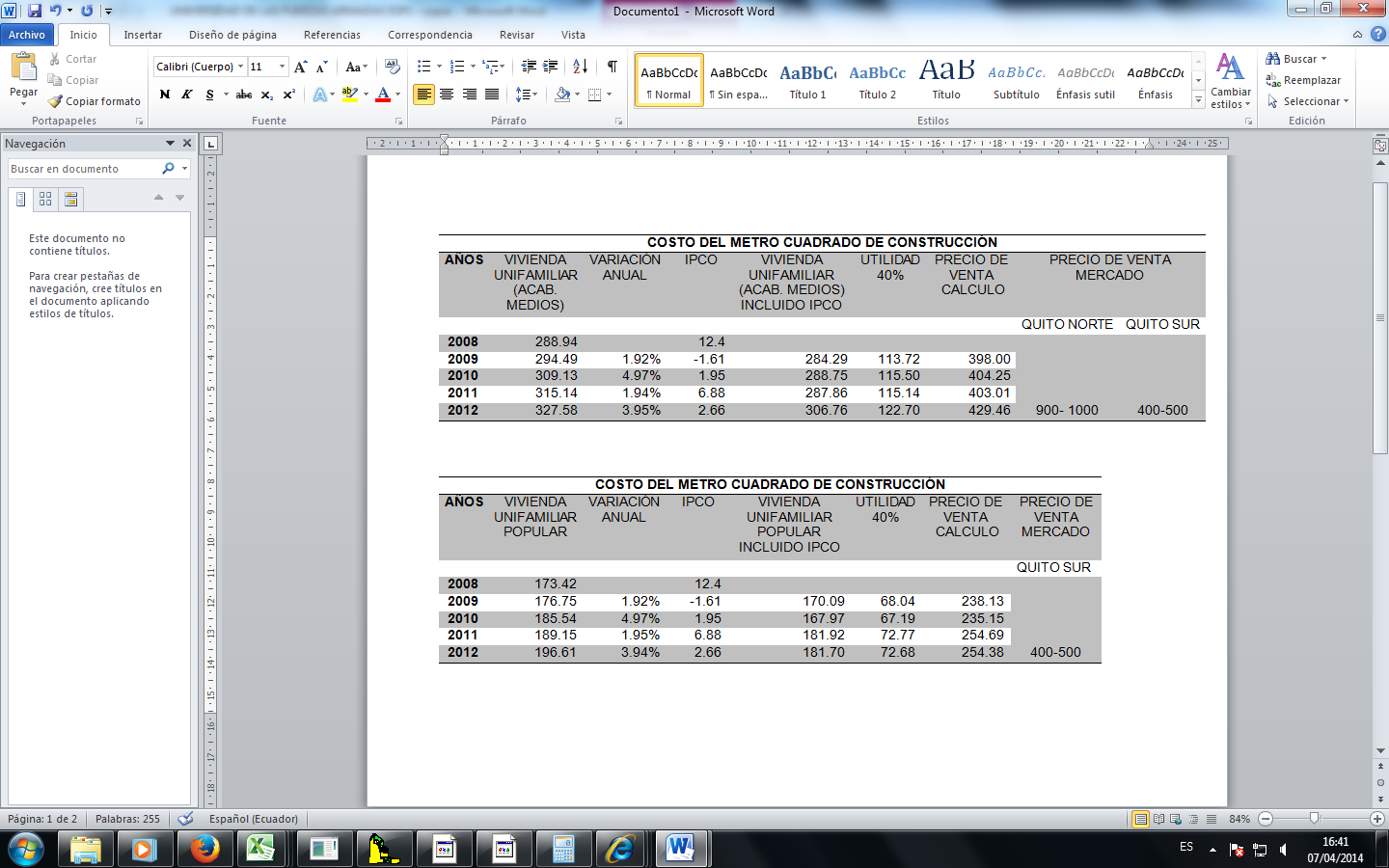 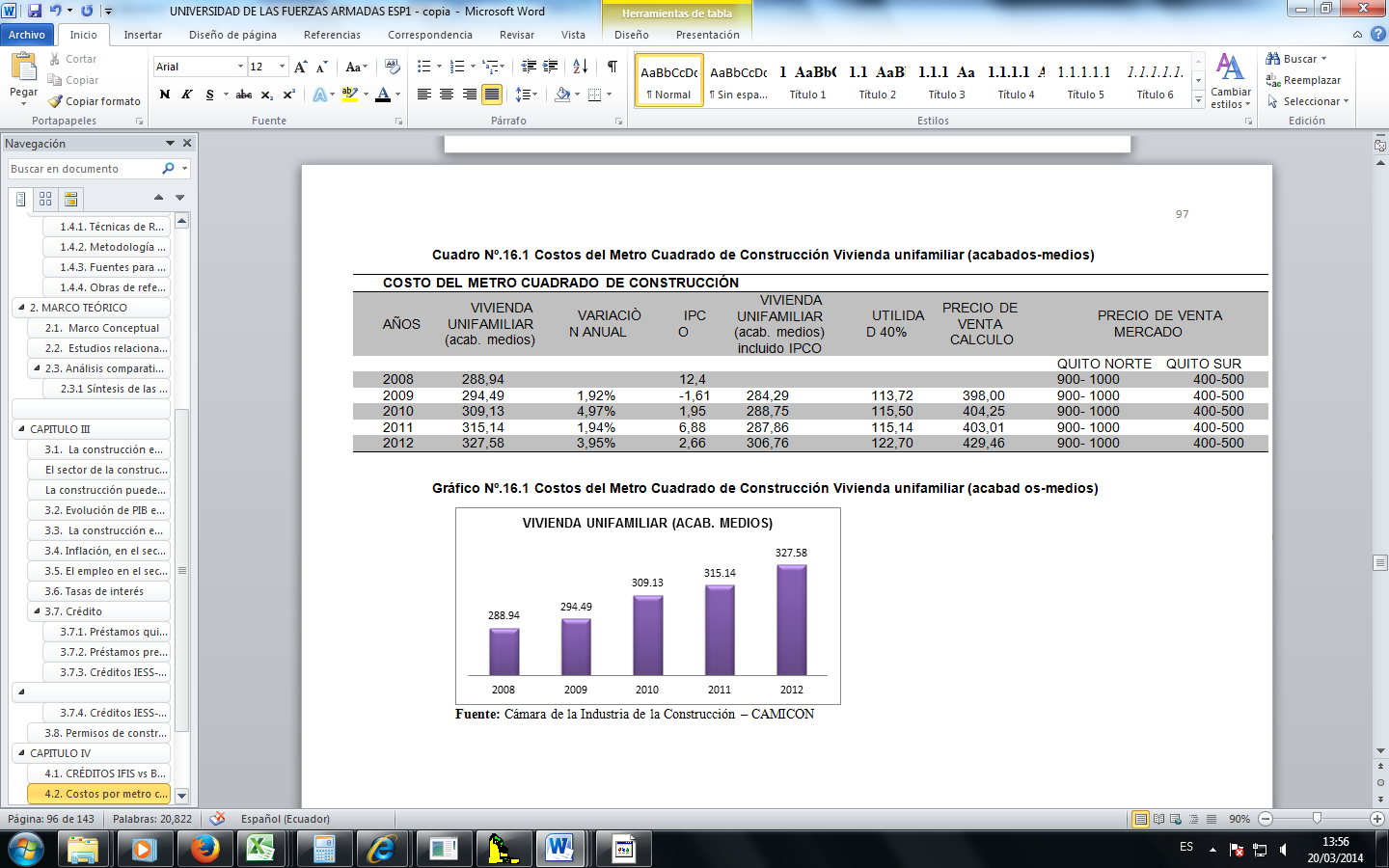 COSTOS DEL METRO CUADRADO DE CONSTRUCCIÓN VIVIENDA UNIFAMILIAR POPULAR
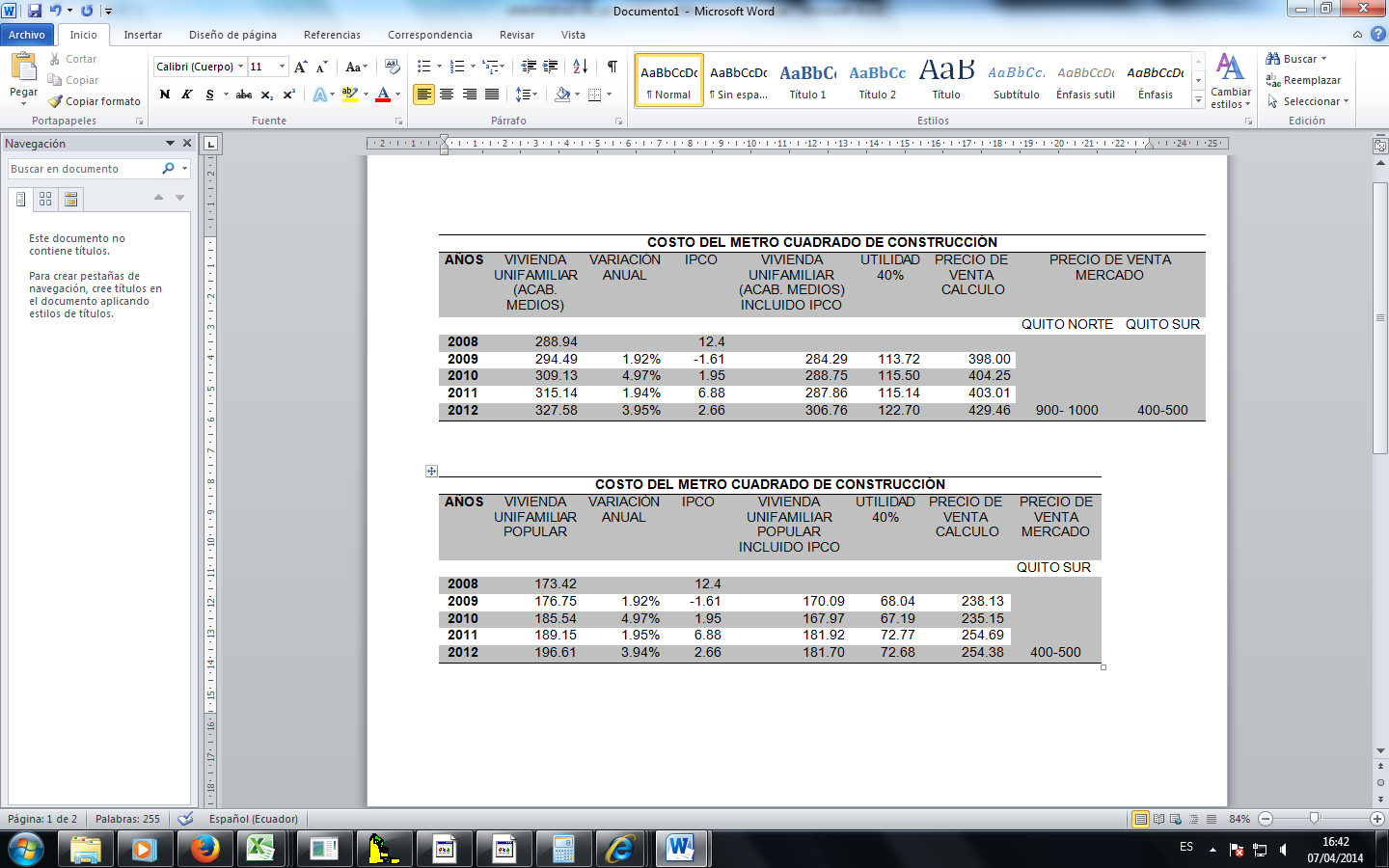 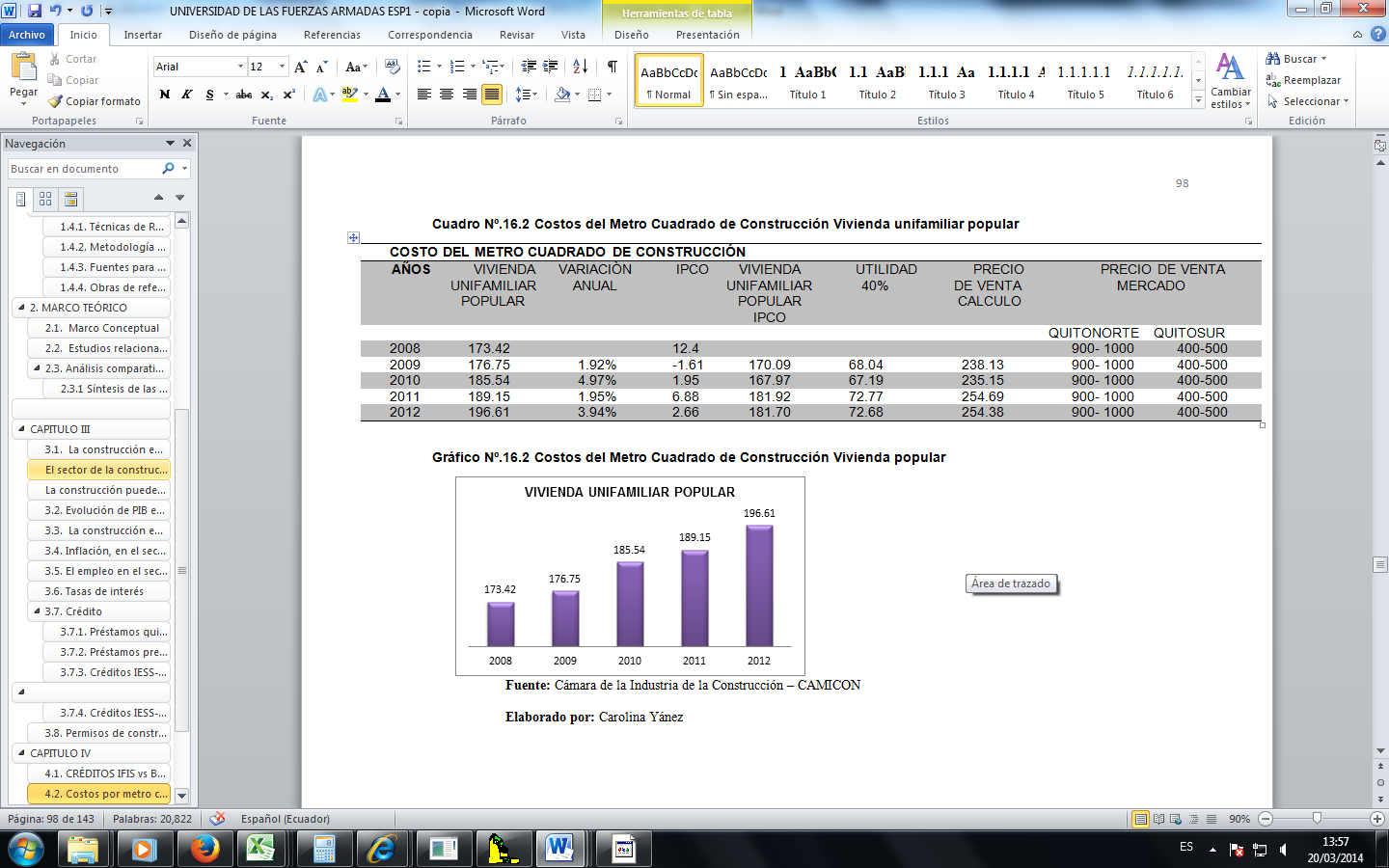 COSTOS DEL METRO CUADRADO DE CONSTRUCCIÓN VIVIENDA MULTIFAMILIAR
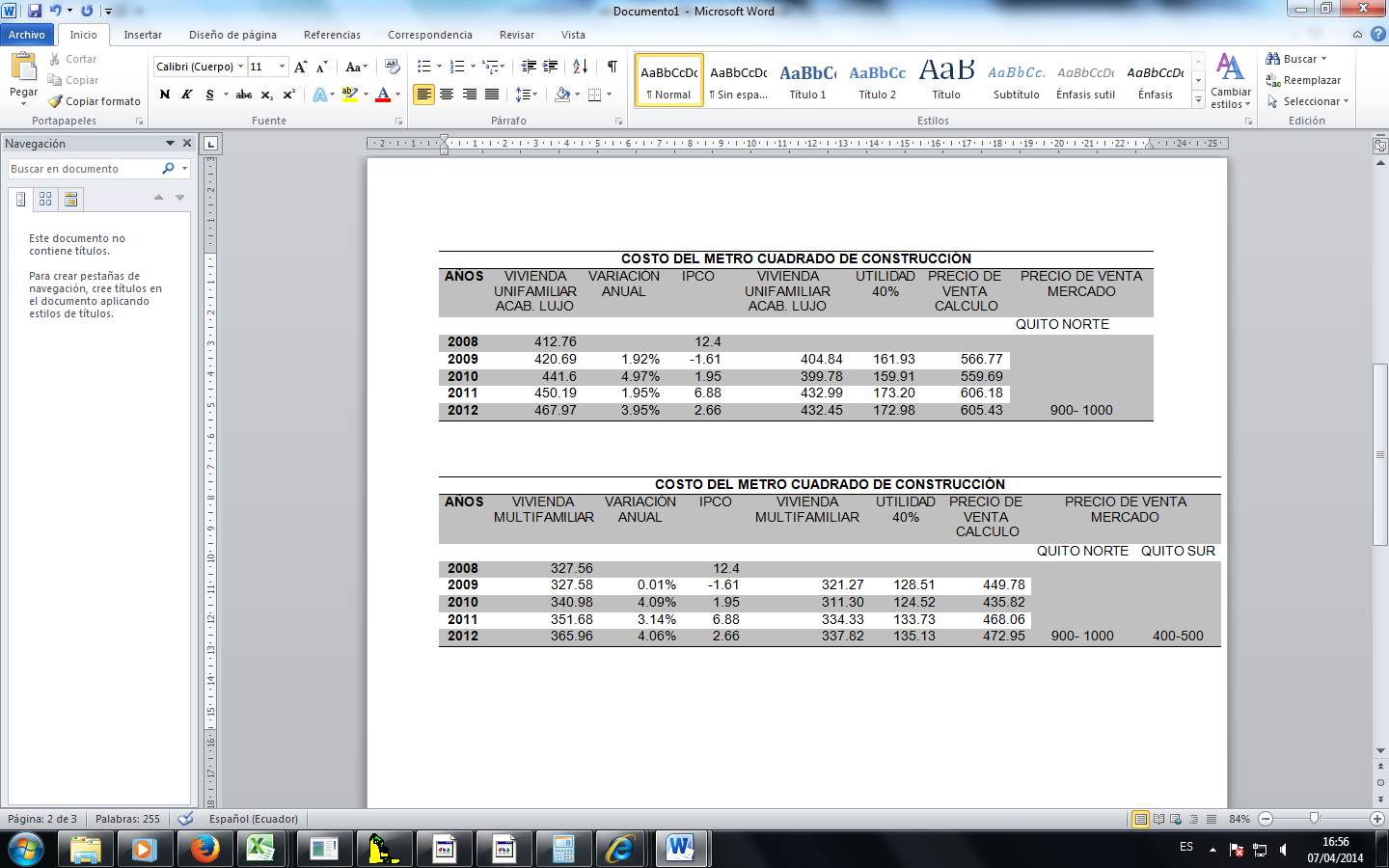 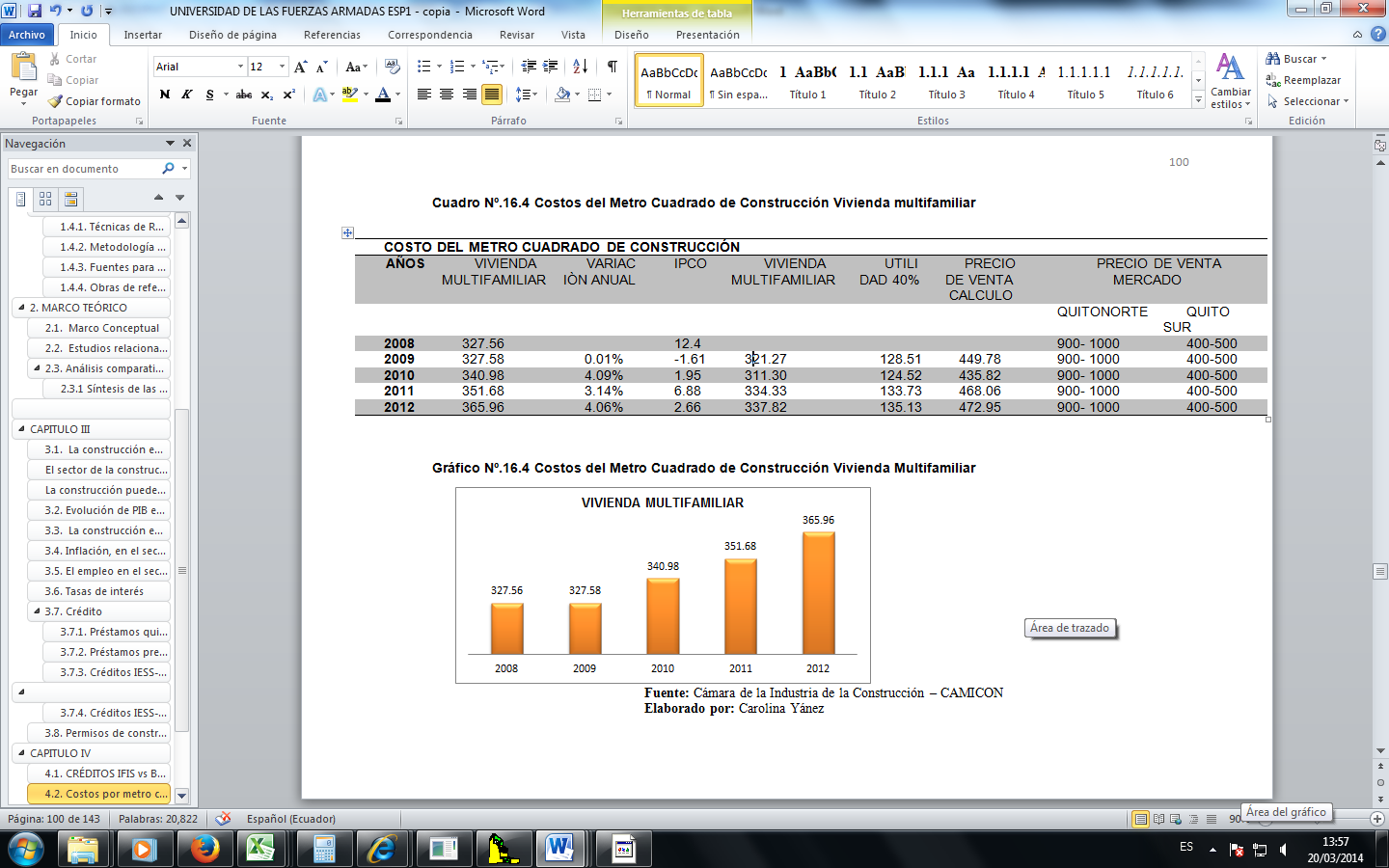 Afiliados vs Salarios
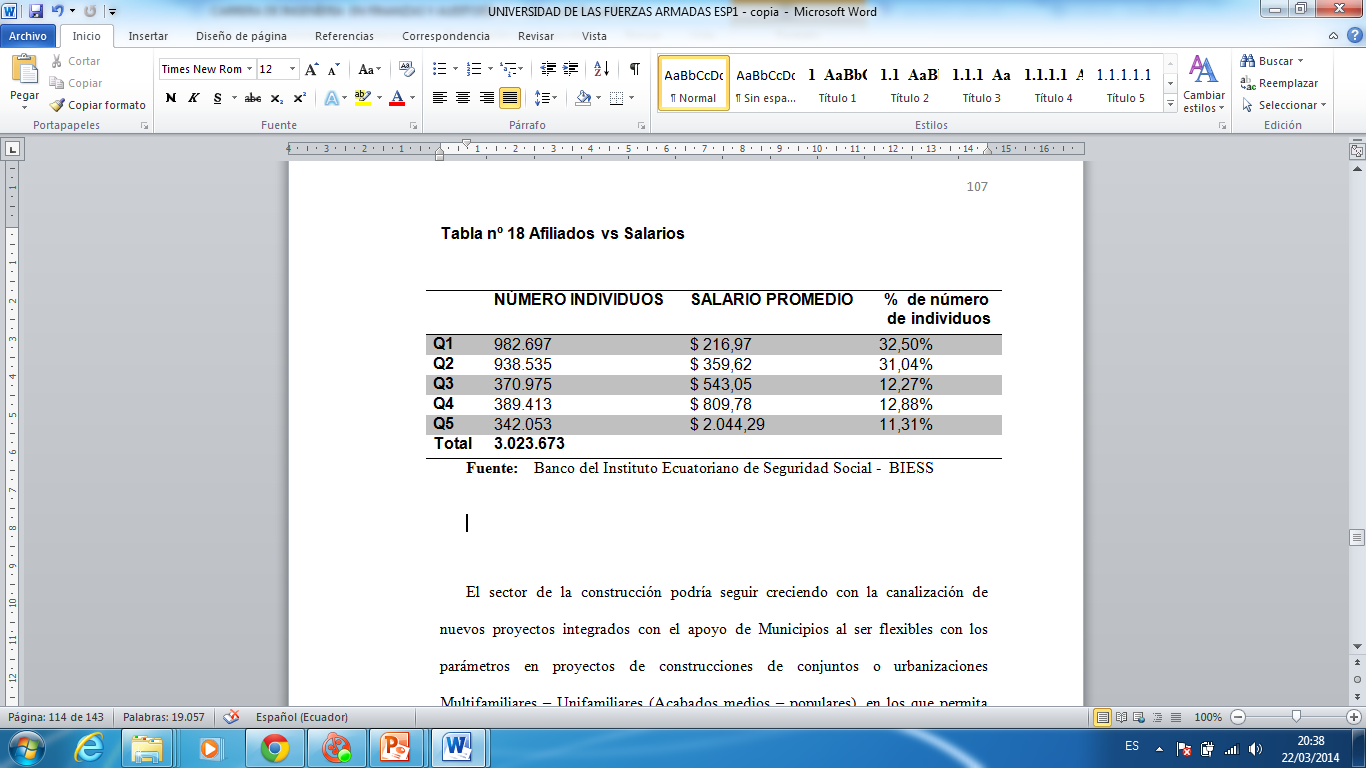 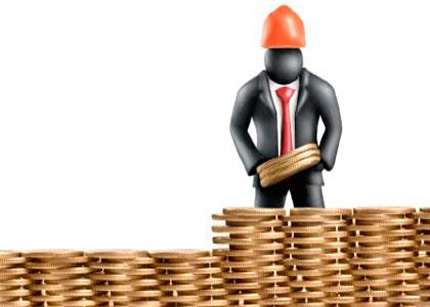 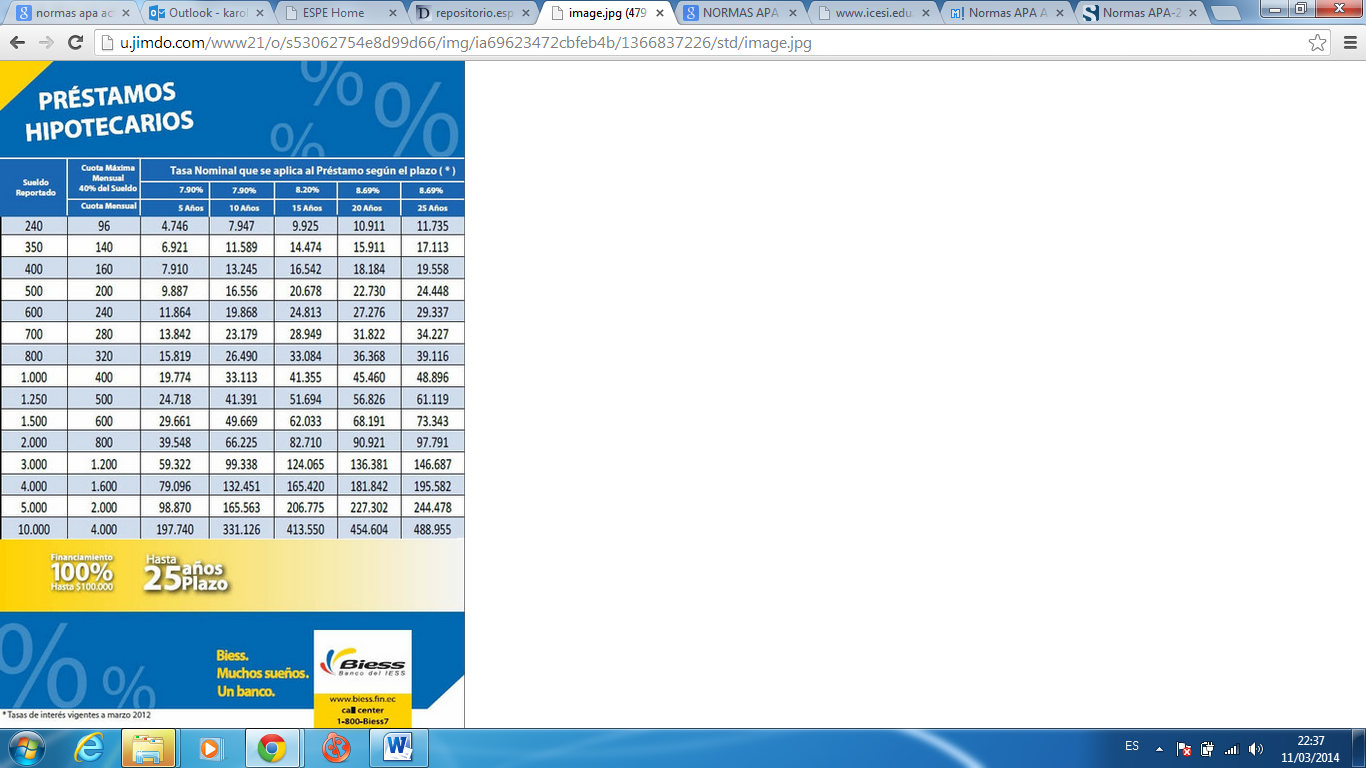 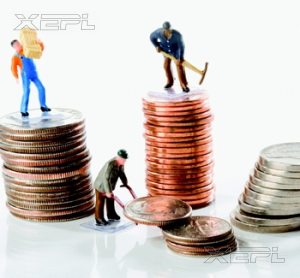 CONCLUSIONES
CONCLUSIONES
RECOMENDACIONES